A.A. 2024-2025Master degree in Evolutionary BiologySchool of ScienceUniversity of PadovaMOLECULAR METHODS and BIOINFORMATICSProf. STEFANIA BORTOLUZZI
Primary and secondary databases
Biosequence database
Structural data
Primary Databases

Databases consisting of data derived experimentally, such as nucleotide sequences and three dimensional structures are known as primary databases.

Secondary Databases

Those data that are derived from the analysis, treatment or integration of primary data 
such as alignments, secondary structure predictions, hydrophobicity plots, and domains are stored in secondary databases.
Knowledgebases are also secondary.
PRIMARY DATABASES
Biosequences

Collections of individual records, each containing an annotated stretch of DNA or RNA. 
Each record is also called ENTRY, and is uniquely identified by a code (ACCESSION NUMBER).

EMBL nucleotide database (1980), now maintinaed by
EMBL = European Molecular Biology Laboratory (Heidelberg, DE)
EBI = European Bioinformatics Institute (Hinxton, UK)
	GenBank = NIH, at NCBI (1982)
NIH = National Institutes of Health (USA)
NCBI = National Center for Biotechnology Information, Bethesda, Maryland (USA) 
	DDBJ = DNA DataBase of Japan (1986)
DATA EXCHANGE: International Collaboration of DNA Sequence Databases (1988) common format for the daily exchange of sequences.
DIRECT SUBMISSION  Most of the sequences end up in one of the three databases because the author (the laboratory where this sequence was obtained) sends it directly. The sequence is then inserted and the corresponding record remains the property of only that database, the only one with the right to modify it. The database that receives the sequence then sends it to the other two.
ANNOTATION  «Annotators» extract the sequences from scientific journals and transfer them to the database.

   Redundancy
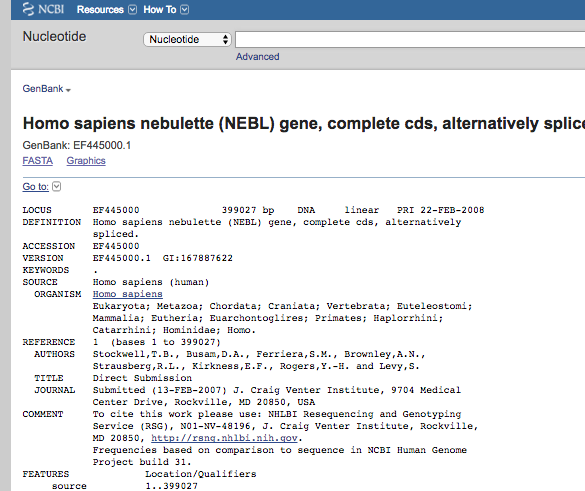 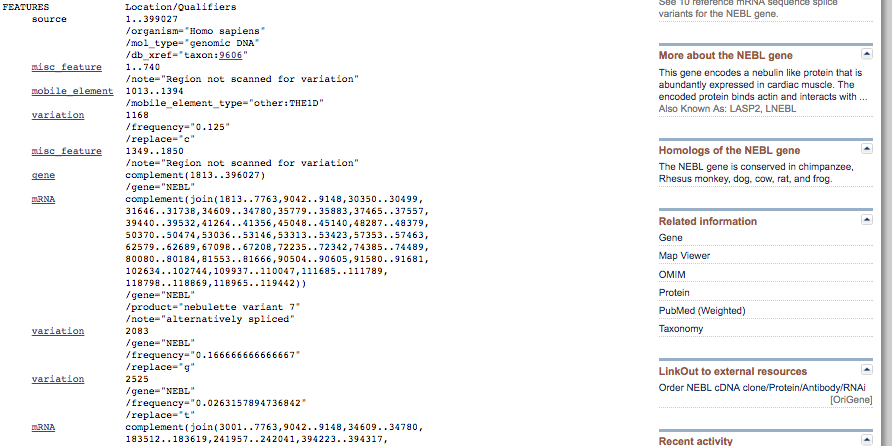 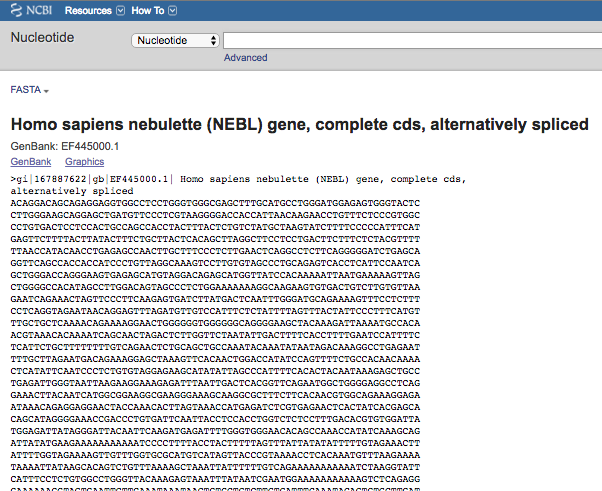 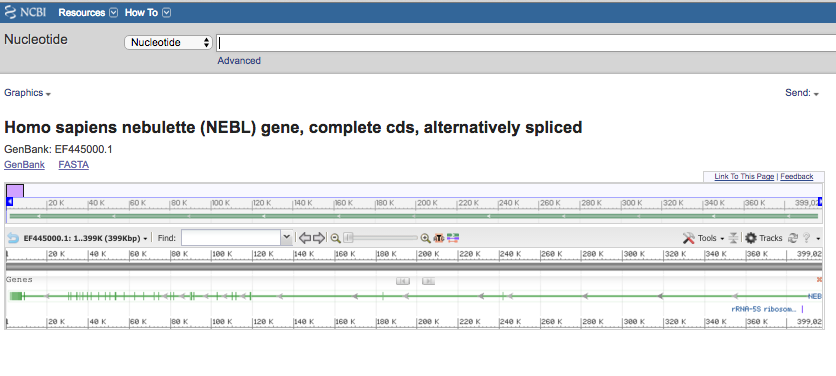 A bit of history ...
2002  founded WGS (Whole Genome Shotgun)
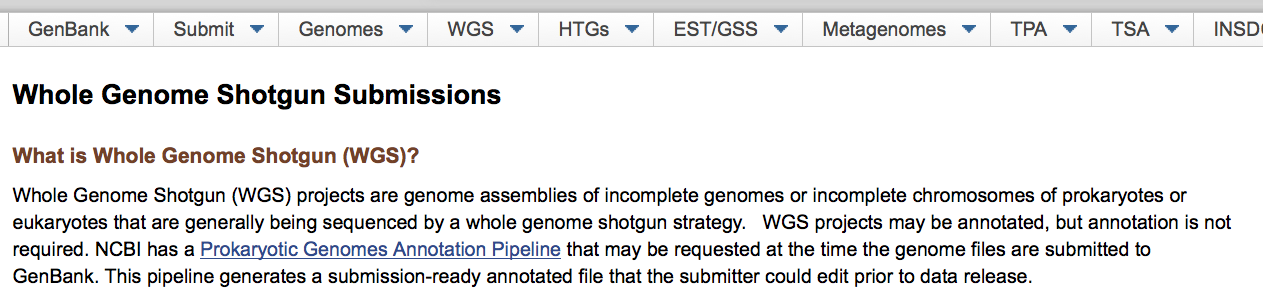 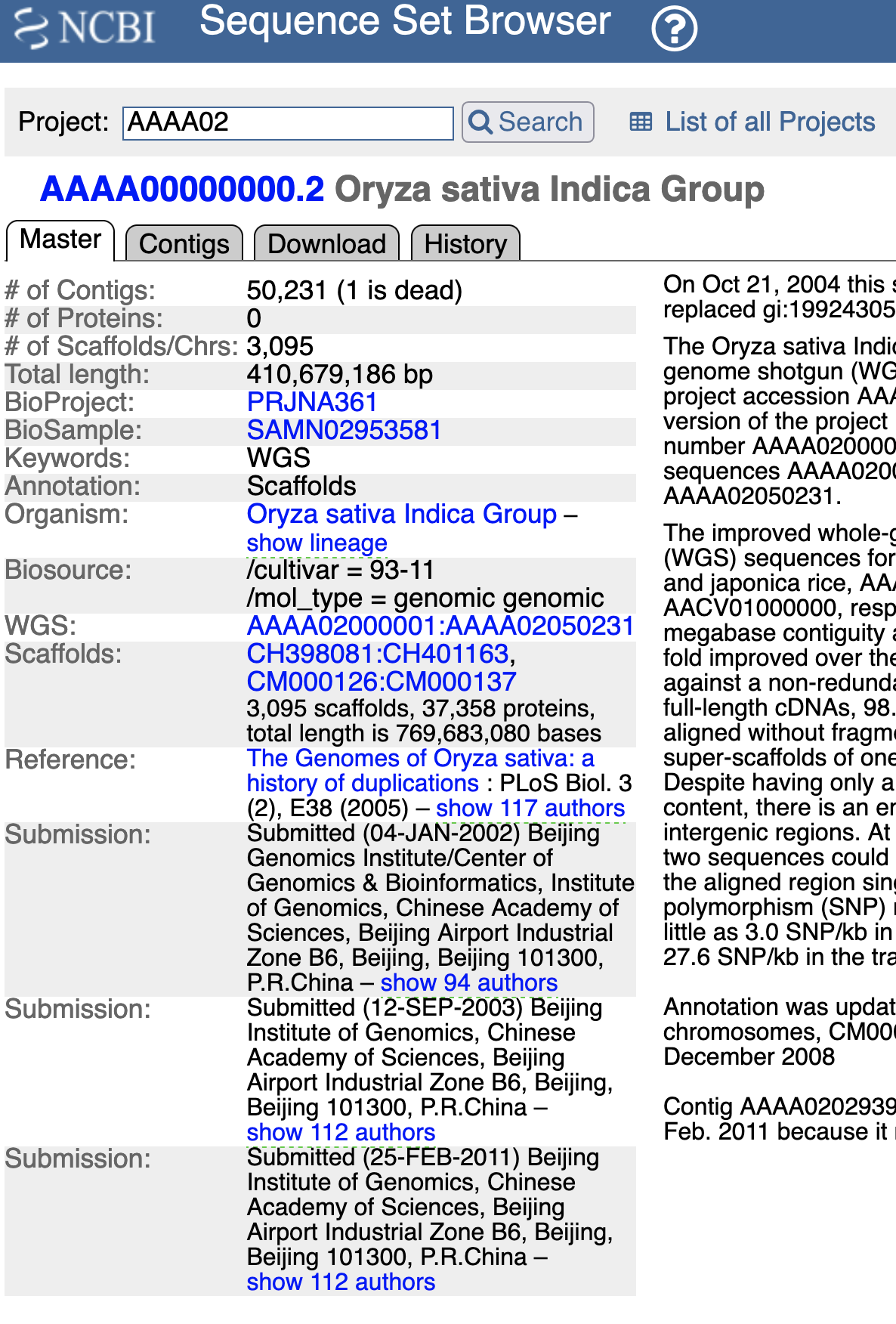 What is WGS?
Whole Genome Shotgun (WGS) projects are genome assemblies of incomplete genomes or incomplete chromosomes of prokaryotes or eukaryotes that are generally being sequenced by a whole genome shotgun strategy. 

WGS projects may be annotated, but annotation is not required. NCBI has a Prokaryotic Genomes Annotation Pipeline that may be requested at the time the genome files are submitted to GenBank. This pipeline generates a submission-ready annotated file that is posted back to the submitter for review and which the submitter could edit prior to data release.
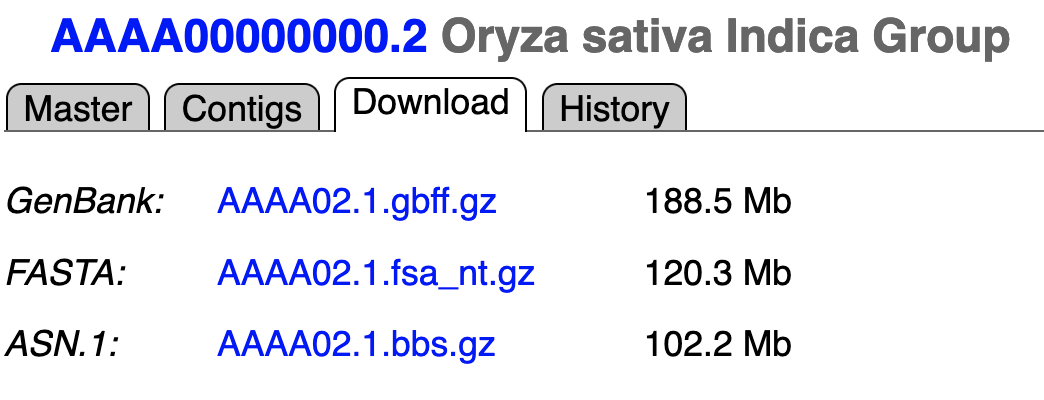 NUCLEOTIDE SEQUENCE DATABASE – GenBank
GENBANK AND WGS STATISTICS 
	
				GenBank 						WGS
			 	              Bases	         Sequences		Bases				Sequences

1,    Dec 1982	               680,338                 606
    …
    …
251,  Aug 2023	 2,112,058,517,945 	 246,119,175 	 22,294,446,104,543 	2,631,493,489
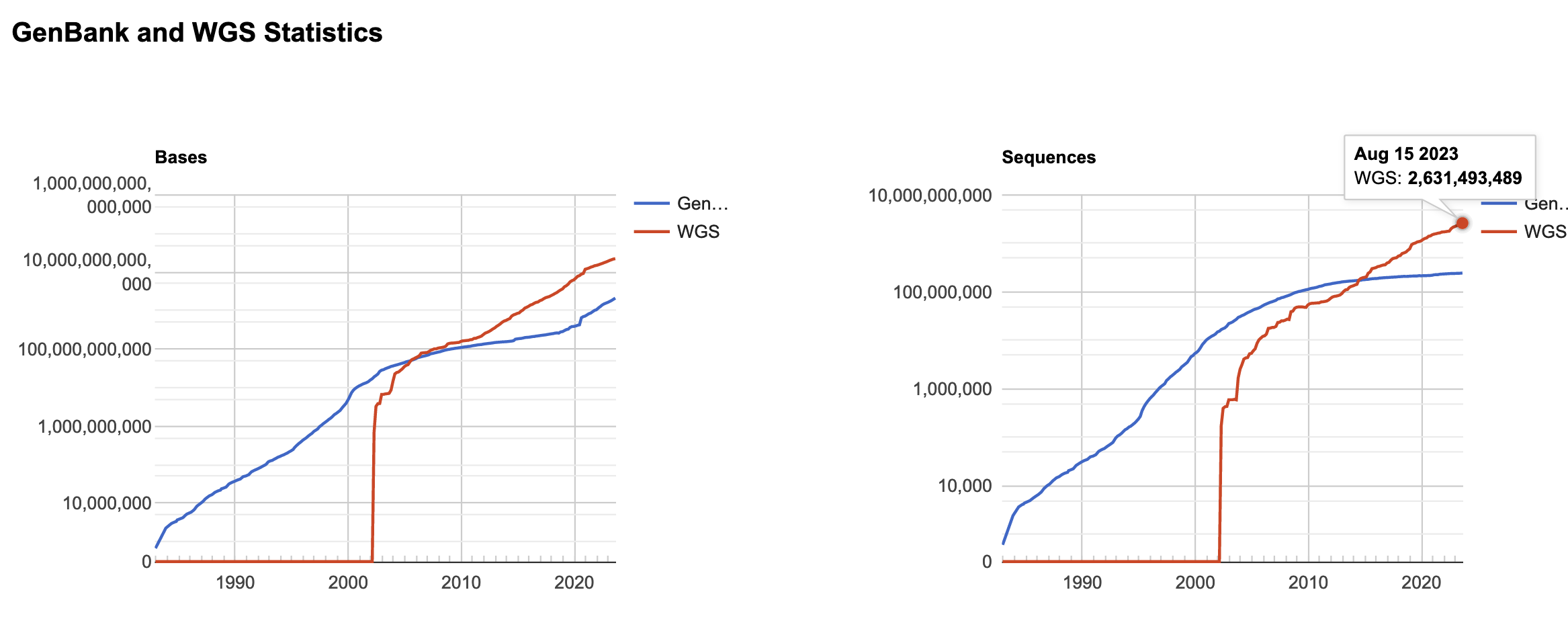 20 TB
Sequences from High throughput sequencing platforms go to SRA
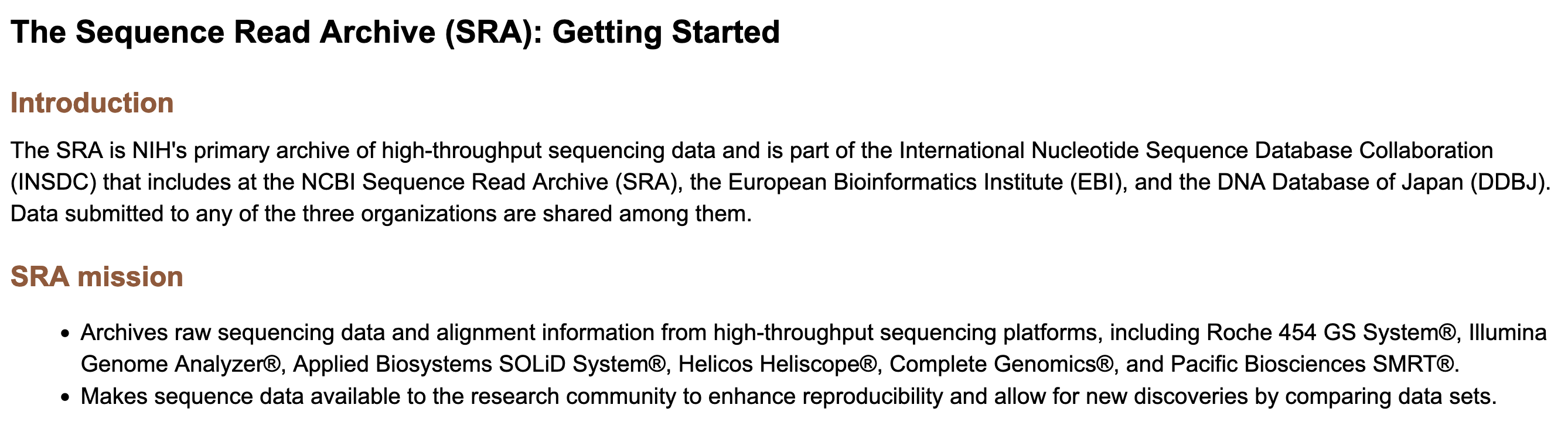 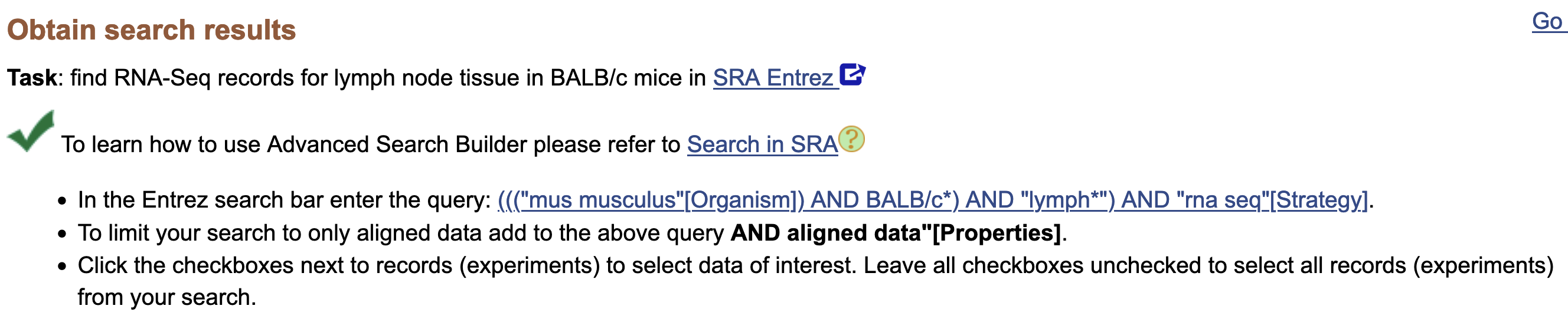 The Sequence Read Archive (SRA) stores raw sequence data from "next-generation" sequencing technologies 












Illumina, 454, IonTorrent, Complete Genomics, PacBio and Oxford Nanopore. 
In addition to raw sequence data, SRA now stores read alignment to a reference sequence.
International partnership of archives (INSDC) at the NCBI, the EBI and the DDBJ.
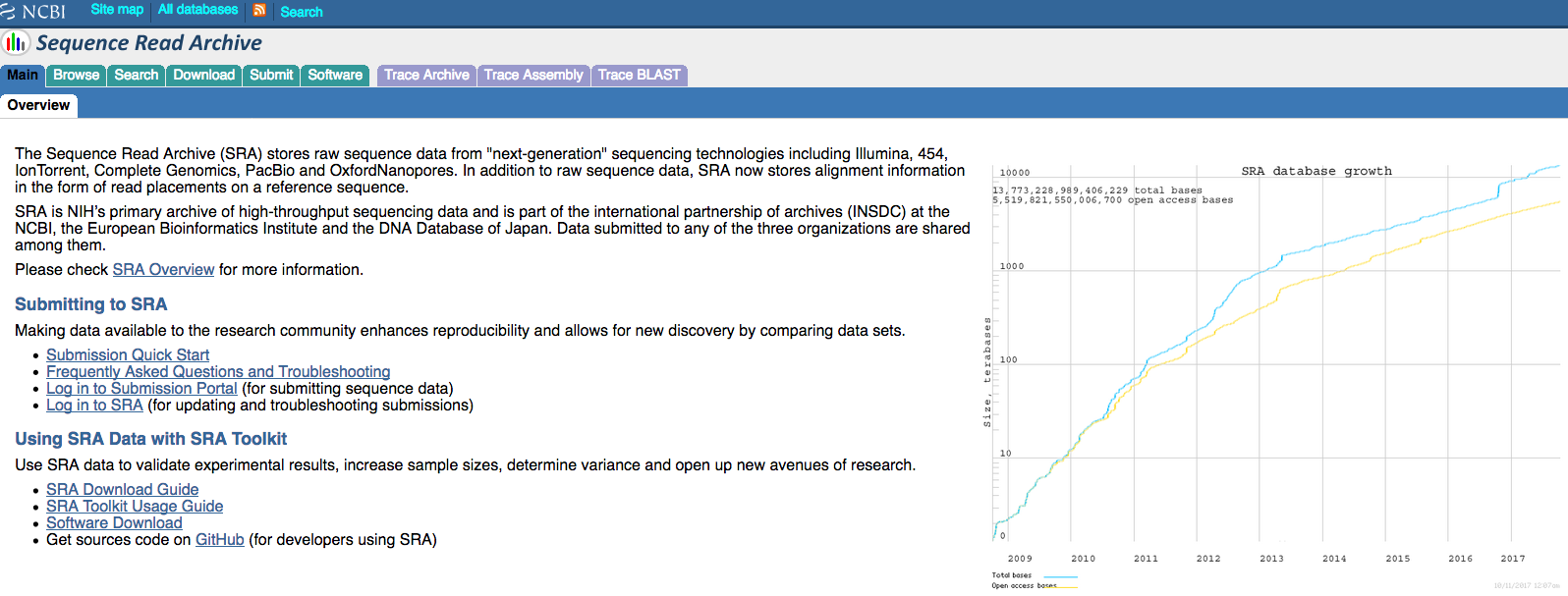 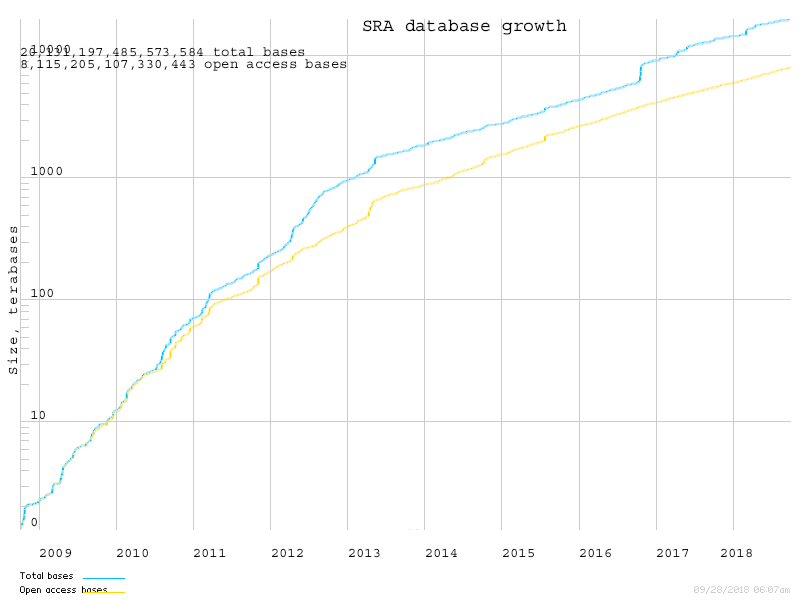 SRA entry example
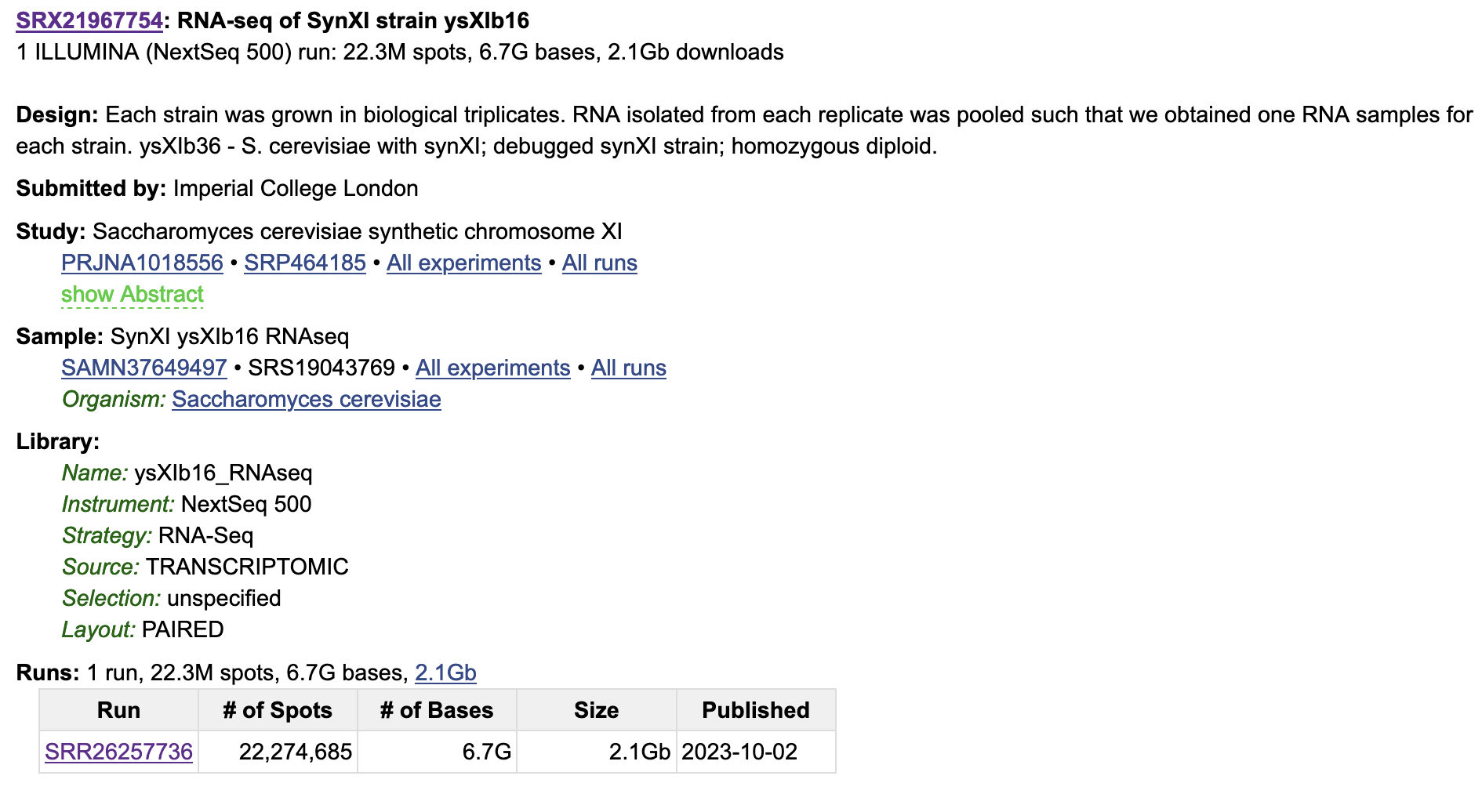 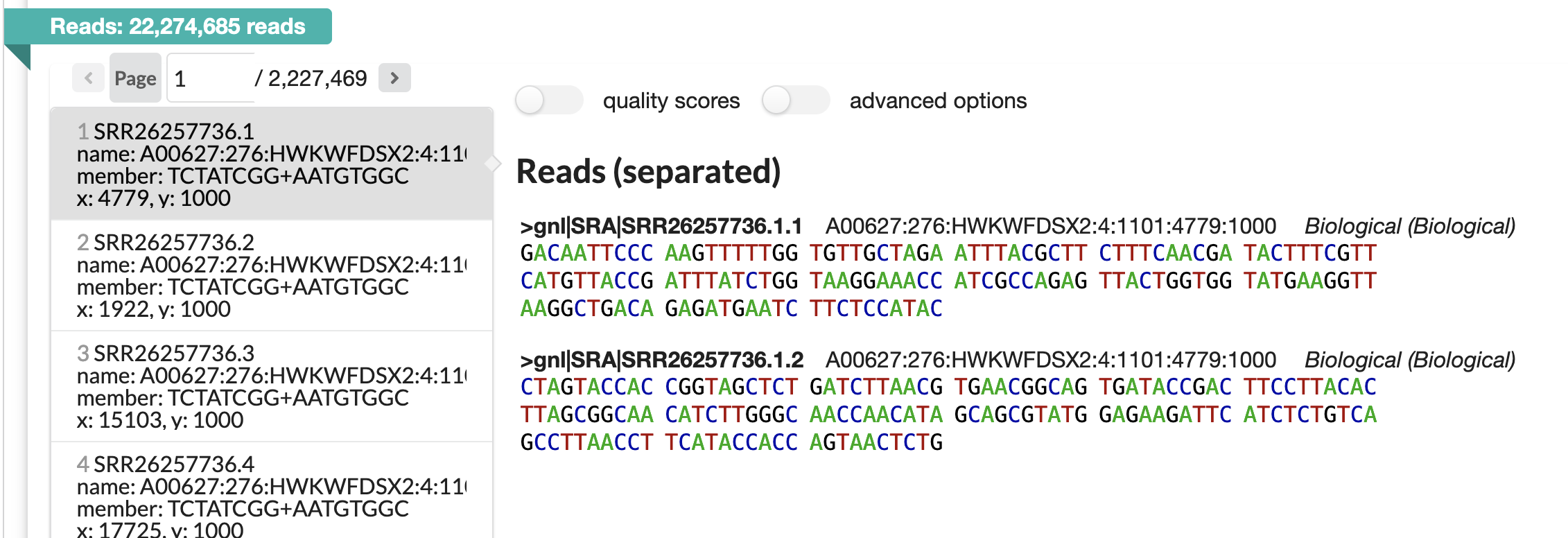 TSA
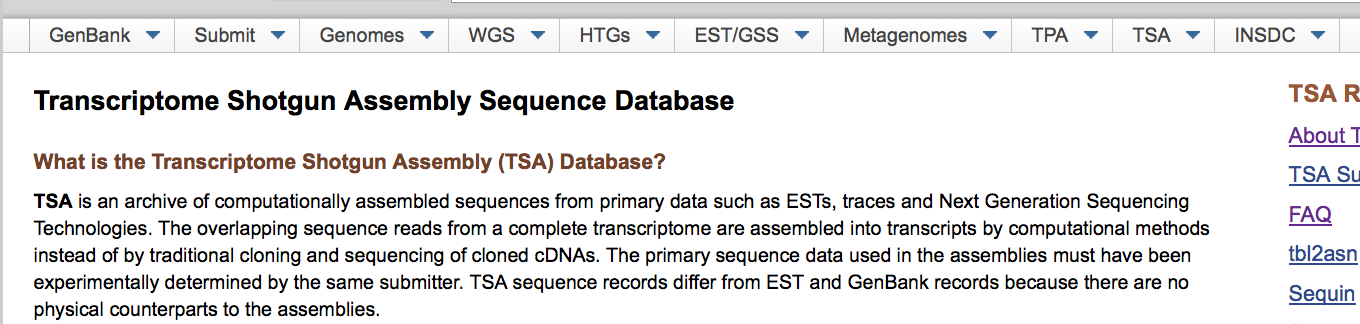 Metagenome
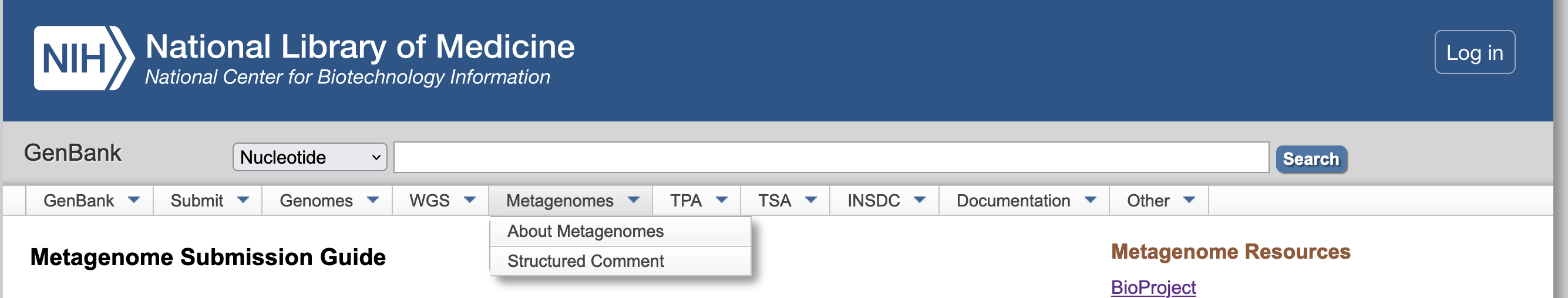 Microorganisms comprise the majority of the planet's biological diversity. However, many of these cannot be cultured by standard techniques. 
Culture-independent methods are essential for understanding the genetic diversity, population structure, and ecological roles of these uncultured microorganisms.
Metagenomics is the culture-independent genomic analysis of a community of microorganisms. 
It provides a community-wide assessment of metabolic function, and a way to identify new organisms and isolate complete genomes environmental samples.
Metagenome projects may include raw sequence reads collected from an ecological or organismal source (submitted to the Sequence Read Archive), assembled contigs and/or scaffolds derived from the raw sequence data, including partial genomes from taxonomically defined organisms (submitted as a WGS project).
PRIMARY DATABASES
PROTEIN SEQUENCE DATABASE
SWISS-PROT
Database of annotated, "scarcely" redundant and cross-referenced protein sequences, 
including:
SWISS-PROT
TrEMBL, supplement to SWISS-PROT with computer-annotated sequences, as a translation of all coding sequences present at the EMBL	
TrEMBL sections:
	SP-TrEMBL, go in SWISSPROT, with AC.
	REM-TrEMBL, remaining (immunoglobulins, synthetic proteins, ...), no AC.
Today part of Universal Protein Knowledgebase (UniProt)
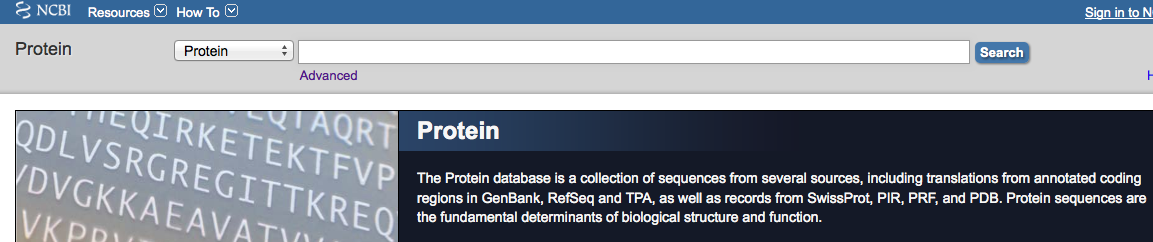 LOCUS       AIL58882                 140 aa            linear   BCT 29-AUG-2014
DEFINITION  crystallin [Staphylococcus aureus].
ACCESSION   AIL58882
VERSION     AIL58882.1  GI:675303284
DBLINK      BioProject: PRJNA240091
DBSOURCE    accession CP007499.1
KEYWORDS    .
SOURCE      Staphylococcus aureus
  ORGANISM  Staphylococcus aureus
            Bacteria; Firmicutes; Bacilli; Bacillales; Staphylococcus.
REFERENCE   1  (residues 1 to 140)
  AUTHORS   Benson,M.A., Ohneck,E.A., Ryan,C., Alonzo,F. III, Smith,H.,
            Narechania,A., Kolokotronis,S.O., Satola,S.W., Uhlemann,A.C.,
            Sebra,R., Deikus,G., Shopsin,B., Planet,P.J. and Torres,V.J.
  TITLE     Evolution of hypervirulence by a MRSA clone through acquisition of
            a transposable element
  JOURNAL   Mol. Microbiol. 93 (4), 664-681 (2014)
   PUBMED   24962815
REFERENCE   2  (residues 1 to 140)
  AUTHORS   Planet,P.J., Narechania,A., Shopsin,B. and Torres,V.
  TITLE     Direct Submission
  JOURNAL   Submitted (18-MAR-2014) Pediatrics, Columbia University, 650 West
            168th St, New York, NY 10032, USA
COMMENT     Annotation was added by the NCBI Prokaryotic Genome Annotation
            Pipeline (released 2013). Information about the Pipeline can be
            found here: http://www.ncbi.nlm.nih.gov/genome/annotation_prok/
            
            ##Genome-Annotation-Data-START##
            Annotation Provider          :: NCBI
            Annotation Date              :: 03/20/2014 14:06:33
            Annotation Pipeline          :: NCBI Prokaryotic Genome Annotation
                                            Pipeline
            Annotation Method            :: Best-placed reference protein set;
                                            GeneMarkS+
            Annotation Software revision :: 2.4 (rev. 429283)
            Features Annotated           :: Gene; CDS; rRNA; tRNA; ncRNA;
                                            repeat_region
            Genes                        :: 2,836
            CDS                          :: 2,729
            Pseudo Genes                 :: 29
            rRNAs                        :: 19 ( 5S, 16S, 23S )
            tRNAs                        :: 59
            ncRNA                        :: 0
            Frameshifted Genes           :: 23
            ##Genome-Annotation-Data-END##
FEATURES
…
FEATURES             Location/Qualifiers
     source          1..140
                     /organism="Staphylococcus aureus"
                     /strain="2395 USA500"
                     /db_xref="taxon:1280"
     Protein         1..140
                     /product="crystallin"
     Region          1..137
                     /region_name="IbpA"
                     /note="Molecular chaperone (small heat shock protein)
                     [Posttranslational modification, protein turnover,
                     chaperones]; COG0071"
                     /db_xref="CDD:223149"
     Region          36..124
                     /region_name="alpha-crystallin-Hsps_p23-like"
                     /note="alpha-crystallin domain (ACD) found in
                     alpha-crystallin-type small heat shock proteins, and a
                     similar domain found in p23 (a cochaperone for Hsp90) and
                     in other p23-like proteins; cl00175"
                     /db_xref="CDD:260235"
     CDS             1..140
                     /locus_tag="CH51_12820"
                     /coded_by="CP007499.1:2592248..2592670"
                     /inference="EXISTENCE: similar to AA
                     sequence:RefSeq:WP_001010521.1"
                     /note="Derived by automated computational analysis using
                     gene prediction method: Protein Homology."
                     /transl_table=11
ORIGIN      
        1 mnfnqfenqn ffngnpsdtf kdlgkqvfny fstpsfvtni yetdelyyle aelagvnked
       61 isidfnnntl tiqatrsaky kseqlilder nfeslmrqfd feavdkqhit asfengllti
      121 tlpkikpsne ttsstsipis
//
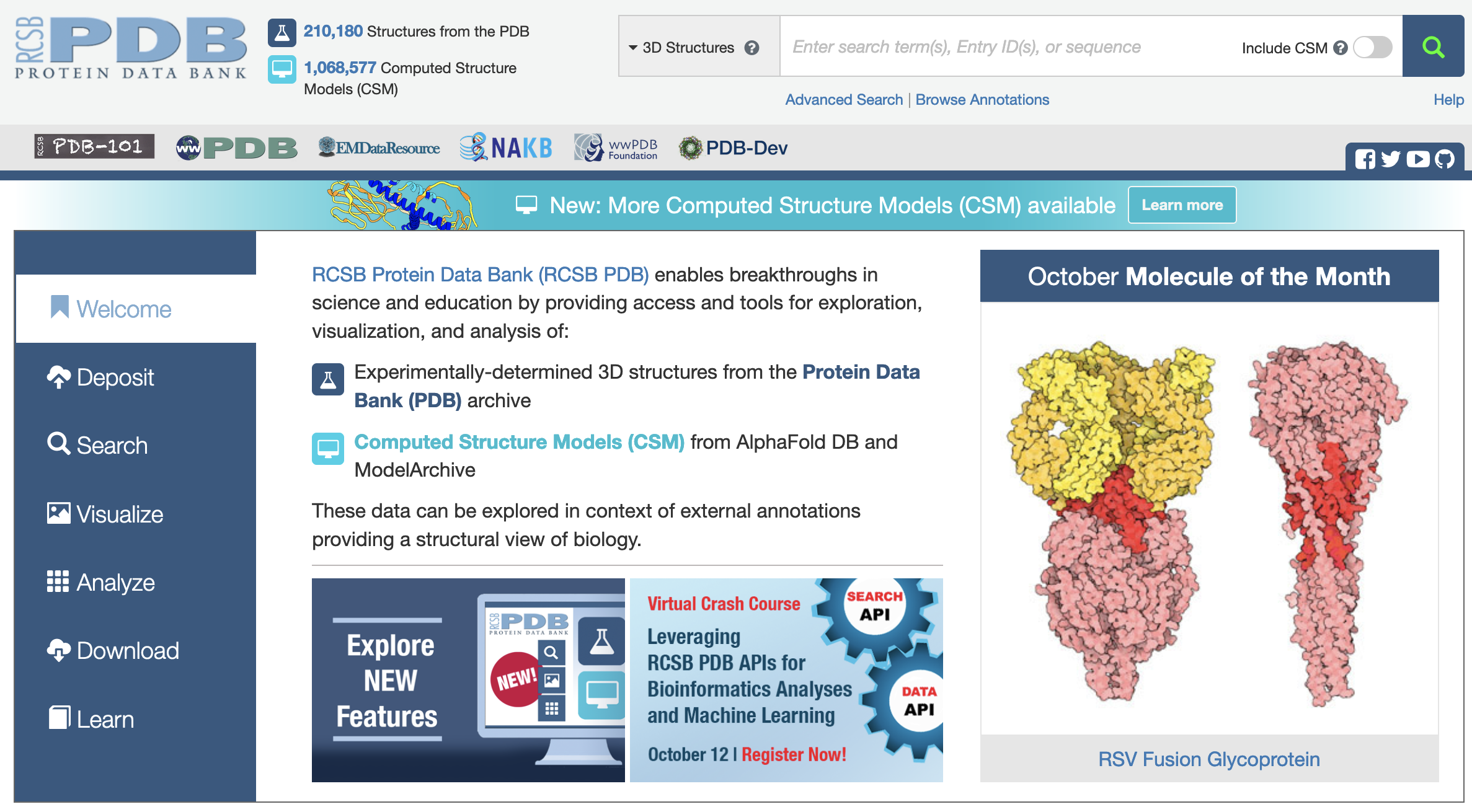 PRIMARY DATABASES
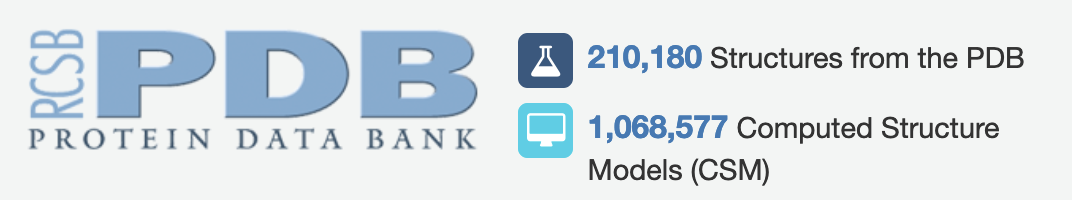 Database of 3-D structures of proteins and nucleic acids
Data obtained experimentally and submitted directly by researchers
Founded in 1971
Myoglobin structureribbon 		vs		 atom positions
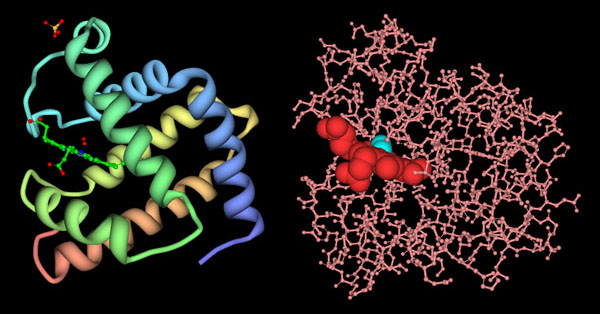 X-RAYS 
crystallography
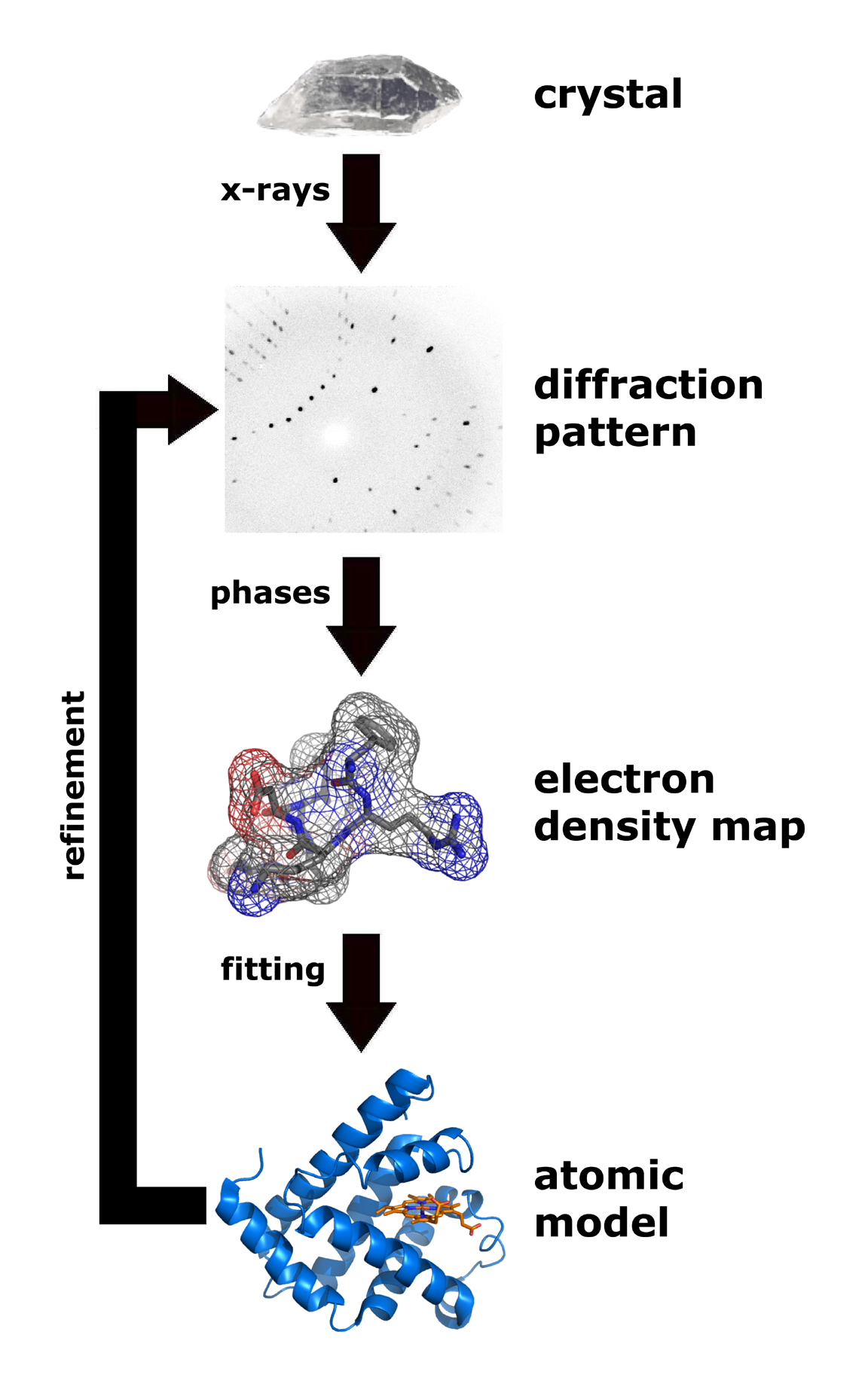 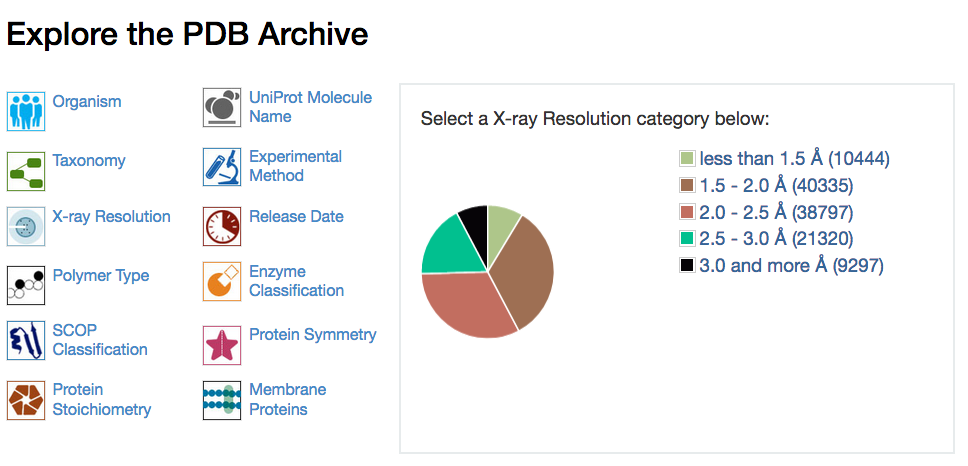 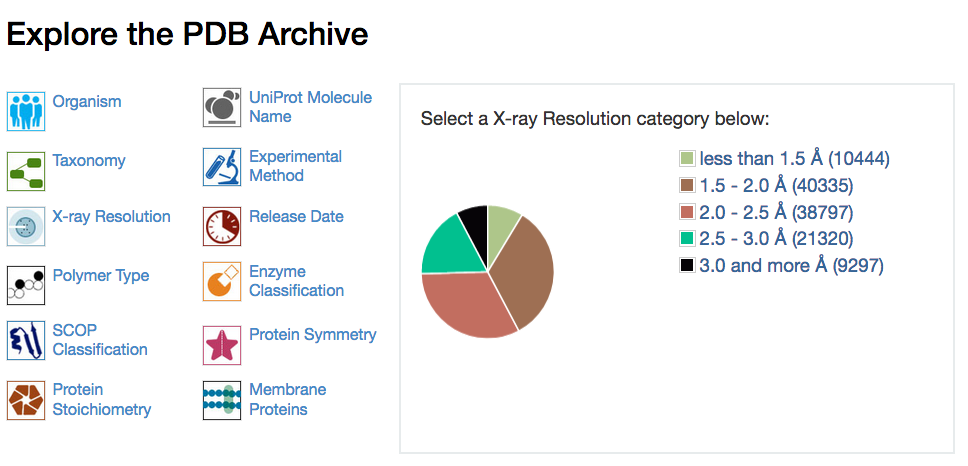 median resolution 2.05 Å
PDB stores in separate sections:
Experimental structural data
Structural data associated to models
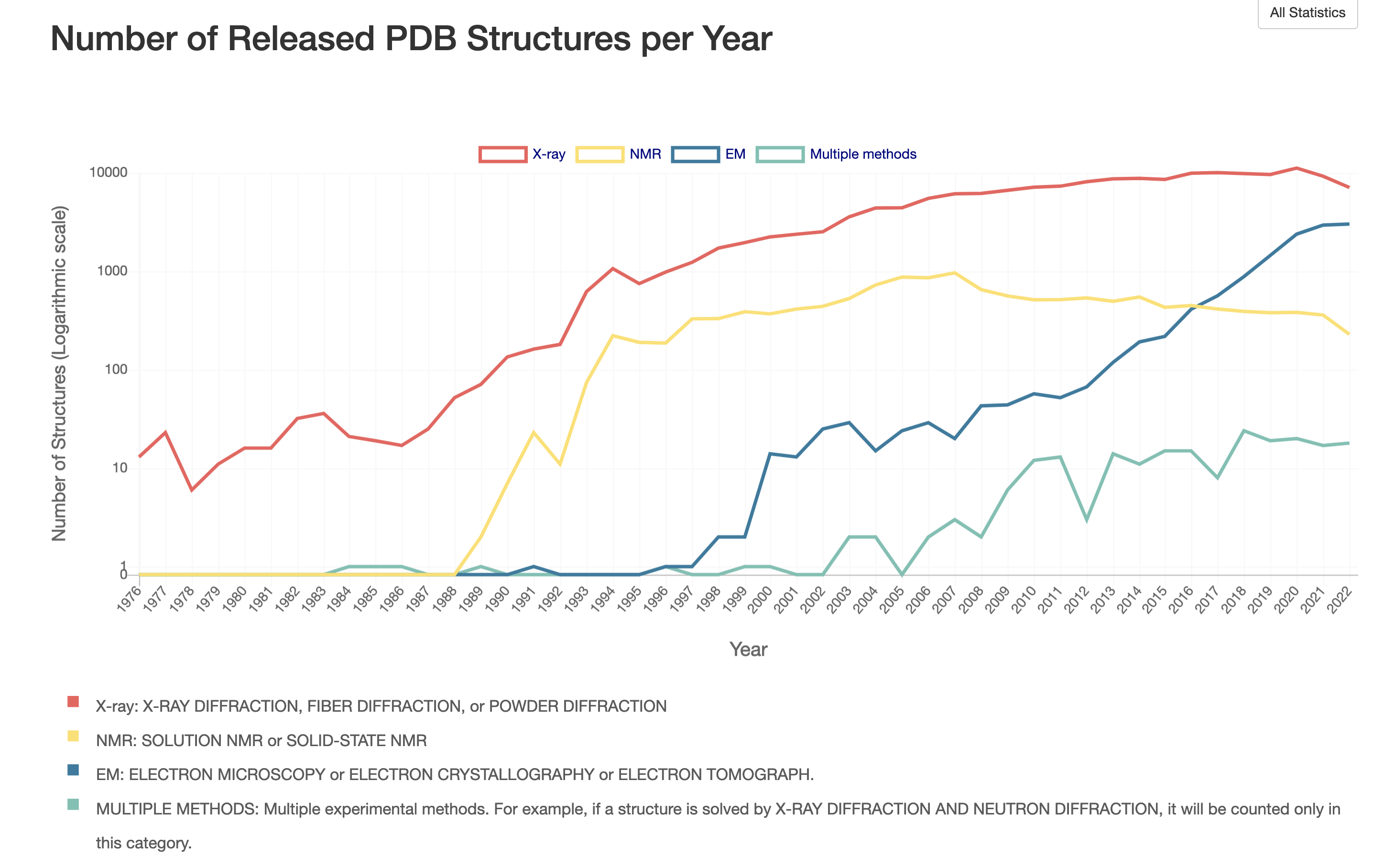 PDB files
The most common format for storage and exchange of atomic coordinates for biological molecules is PDB file format
PDB file format is a text (ASCII) format, with an extensive header that can be read and interpreted either by programs or by people
Next slide:
PDB file format
nome
HEADER    TRANSCRIPTION REGULATION                25-AUG-94   1RPO      1RPO   2
COMPND    ROP (COLE1 REPRESSOR OF PRIMER) MUTANT WITH ALA INSERTED ON   1RPO   3
COMPND   2 EITHER SIDE OF ASP 31 (INS (A-D31-A))                        1RPO   4
SOURCE    (ESCHERICHIA COLI)                                            1RPO   5
AUTHOR    M.VLASSI,M.KOKKINIDIS                                         1RPO   6
REVDAT   2   15-MAY-95 1RPOA   1       REMARK                           1RPOA  1
REVDAT   1   14-FEB-95 1RPO    0                                        1RPO   7
JRNL        AUTH   M.VLASSI,C.STEIF,P.WEBER,D.TSERNOGLOU,K.WILSON,      1RPO   8
JRNL        AUTH 2 H.J.HINZ,M.KOKKINIDIS                                1RPO   9
JRNL        TITL   RESTORED HEPTAD PATTERN CONTINUITY DOES NOT          1RPO  10
JRNL        TITL 2 ALTER THE FOLDING OF A 4-ALPHA-HELICAL BUNDLE        1RPO  11
JRNL        REF    NAT.STRUCT.BIOL.              V.   1   706 1994      1RPO  12
JRNL        REFN   ASTM NSBIEW  US ISSN 1072-8368                 2024  1RPO  13
REMARK   1                                                              1RPO  14
REMARK   1 REFERENCE 1                                                  1RPO  15
REMARK   1  AUTH   M.KOKKINIDIS,M.VLASSI,Y.PAPANIKOLAOU,D.KOTSIFAKI,    1RPO  16
REMARK   1  AUTH 2 A.KINGSWELL,D.TSERNOGLOU,H.J.HINZ                    1RPO  17
REMARK   1  TITL   CORRELATION BETWEEN PROTEIN STABILITY AND CRYSTAL    1RPO  18
REMARK   1  TITL 2 PROPERTIES OF DESIGNED ROP VARIANTS                  1RPO  19
REMARK   1  REF    PROTEINS.STRUCT.,FUNCT.,      V.  16   214 1993      1RPOA  2
REMARK   1  REF  2 GENET.                                               1RPOA  3
REMARK   1  REFN   ASTM PSFGEY  US ISSN 0887-3585                 0867  1RPO  22
REMARK   2                                                              1RPO  29
REMARK   2 RESOLUTION. 1.4  ANGSTROMS.                                  1RPO  30
REMARK                                                                  1RPO  94
REMARK 999 SEQUENCE NUMBER IS ALSO THAT FROM PDB ENTRY                  1RPO  95
SEQRES   1     65  MET THR LYS GLN GLU LYS THR ALA LEU ASN MET ALA ARG  1RPO  96
SEQRES   2     65  PHE ILE ARG SER GLN THR LEU THR LEU LEU GLU LYS LEU  1RPO  97
SEQRES   3     65  ASN GLU LEU ALA ASP ALA ALA ASP GLU GLN ALA ASP ILE  1RPO  98
SEQRES   4     65  CYS GLU SER LEU HIS ASP HIS ALA ASP GLU LEU TYR ARG  1RPO  99
SEQRES   5     65  SER CYS LEU ALA ARG PHE GLY ASP ASP GLY GLU ASN LEU  1RPO 100

ATOM      1  N   MET     1       1.132   3.053   2.801  1.00 25.53      1RPO 115
ATOM      2  CA  MET     1       2.398   3.546   2.283  1.00 27.85      1RPO 116
ATOM      3  C   MET     1       3.091   2.466   1.442  1.00 21.34      1RPO 117
ATOM      4  O   MET     1       2.642   1.298   1.451  1.00 19.29      1RPO 118
ATOM      5  CB  MET     1       3.281   3.936   3.463  1.00 23.96      1RPO 119
ATOM      6  CG  MET     1       3.718   2.760   4.291  1.00 27.52      1RPO 120
ATOM      7  SD  MET     1       4.491   3.371   5.797  1.00 26.29      1RPO 121
ATOM      7  SD  MET     1       4.491   3.371   5.797  1.00 26.29      1RPO 121
ATOM      8  CE  MET     1       3.039   3.650   6.762  1.00 25.19      1RPO 122
ATOM      9  N   THR     2       4.142   2.833   0.689  1.00 13.20      1RPO 123
ATOM     10  CA  THR     2       4.851   1.806  -0.025  1.00 12.76      1RPO 124
ATOM     11  C   THR     2       5.719   1.011   0.950  1.00 14.35      1RPO 125
composto
organismo
autore
referenze
risoluzione
sequenza
residuo 1
residuo 2
num.atomo
tipo atomo
tipo residuo
x
y
z
num. residuo
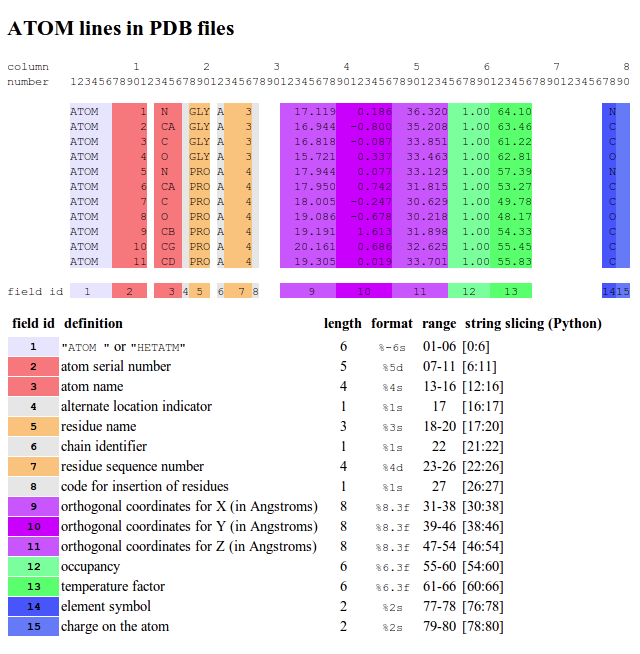 Occupancy: the fraction of unit cells that contain the atom in this particular location, usually 1.00, or all of them (can be used to represent alternative conformations of side chains);

Temperature factor: an indication of uncertainty in this atom's position due to disorder or thermal vibrations (can be used by graphics programs to represent the relative mobility of different parts of a protein)
Occupancy
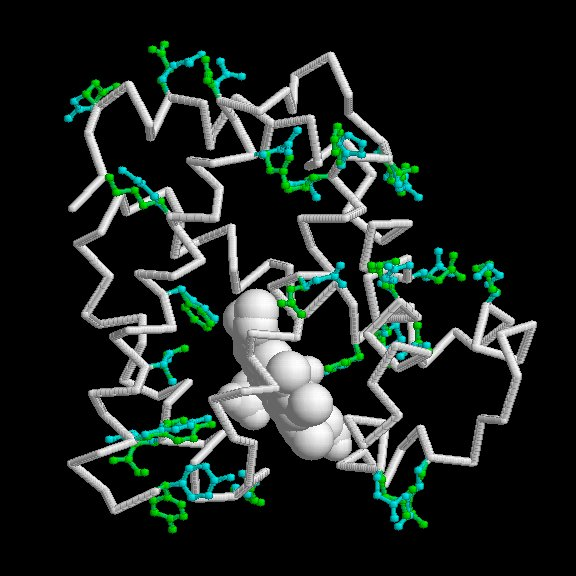 Alternative conformations: myoglobin aa with two conf.
Temperature factor
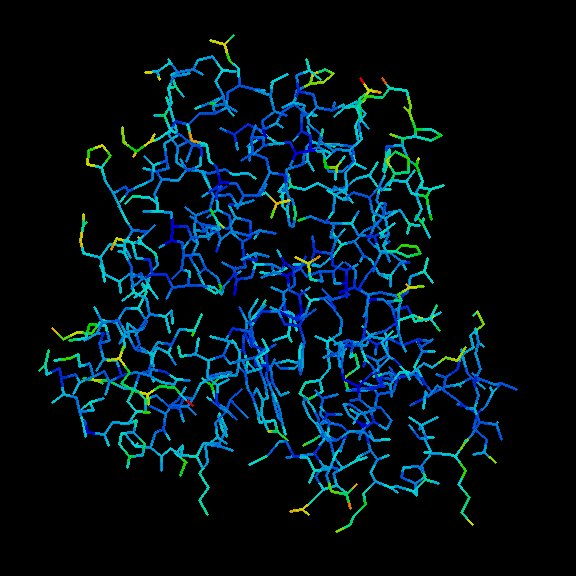 Electron density depends on vibrations
Atoms colored by the temperature factors
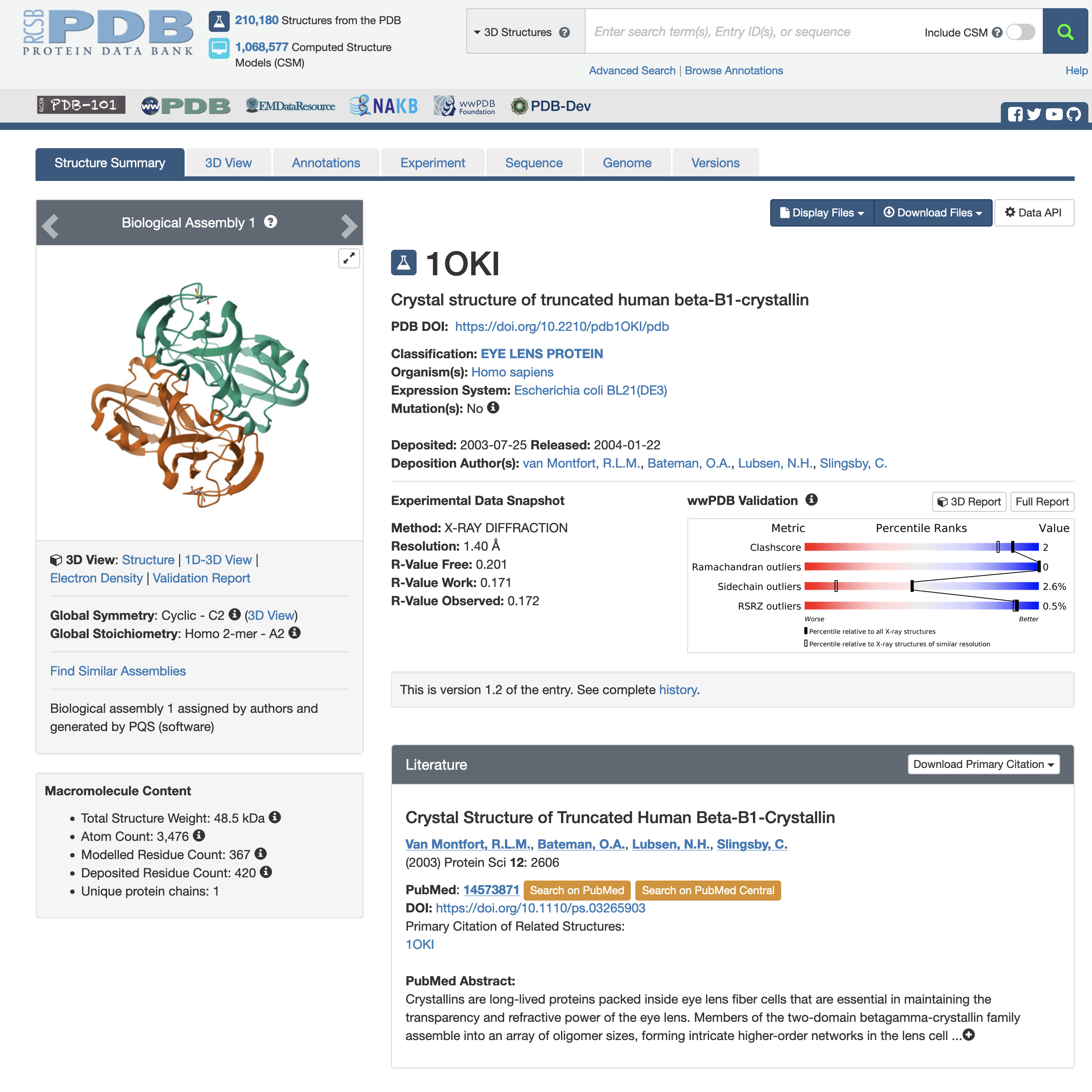 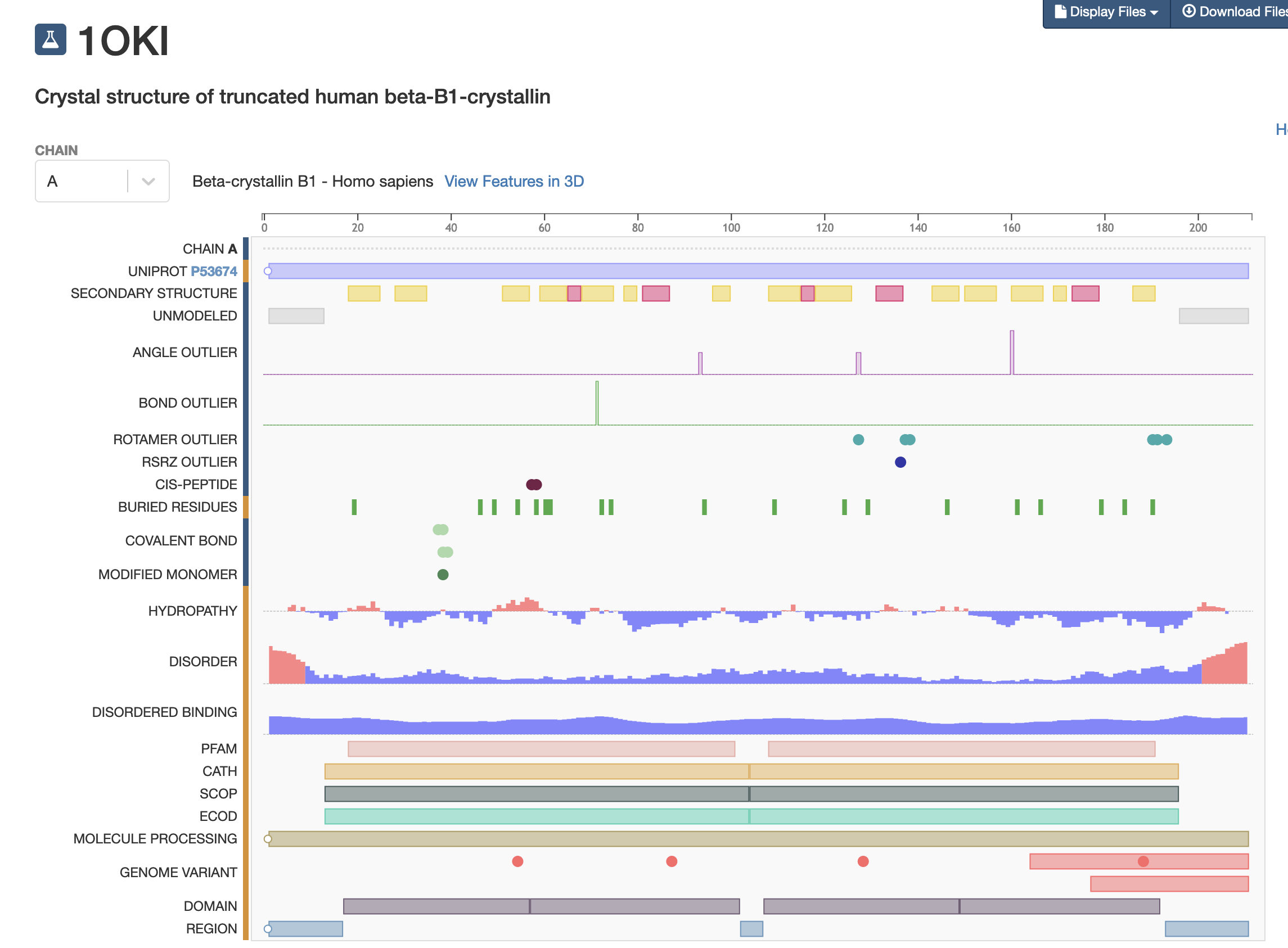 SEQUENCE
STRUCTURE VALIDATION
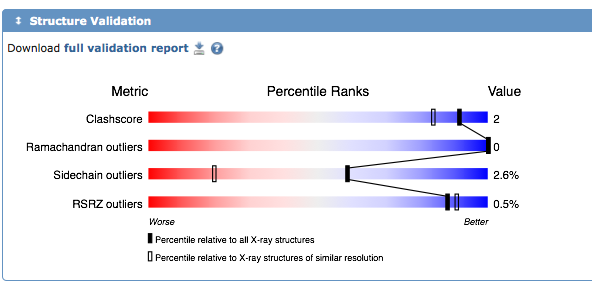 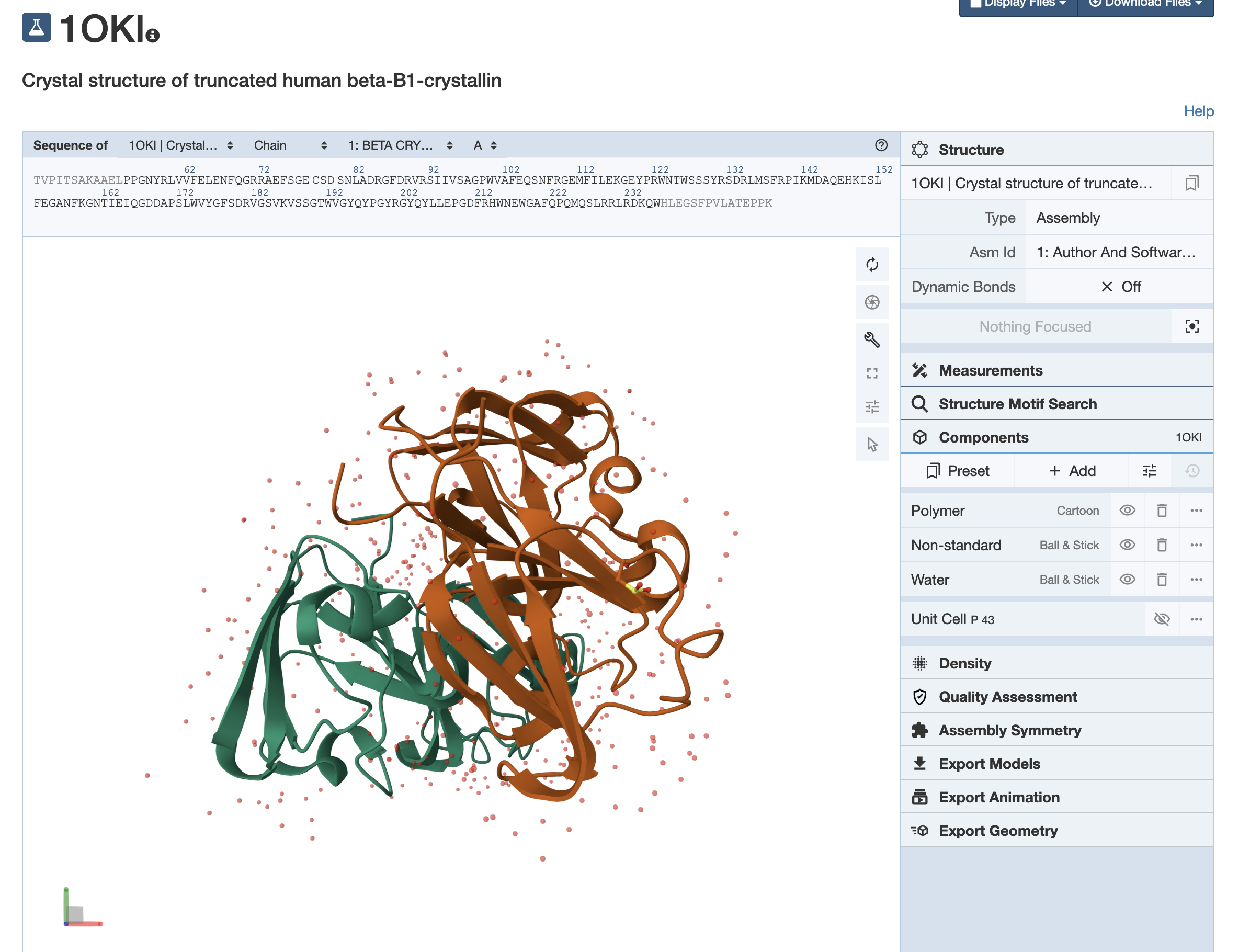 Interactive view
Subunits view
SECONDARY DATABASES
SECONDARY DATABASES
UniProt (Universal Protein Resource) 
The largest catalog of protein information. 
It contains information on the sequence and function of proteins and is obtained from the set of information contained in Swiss-Prot, TrEMBL and PIR.
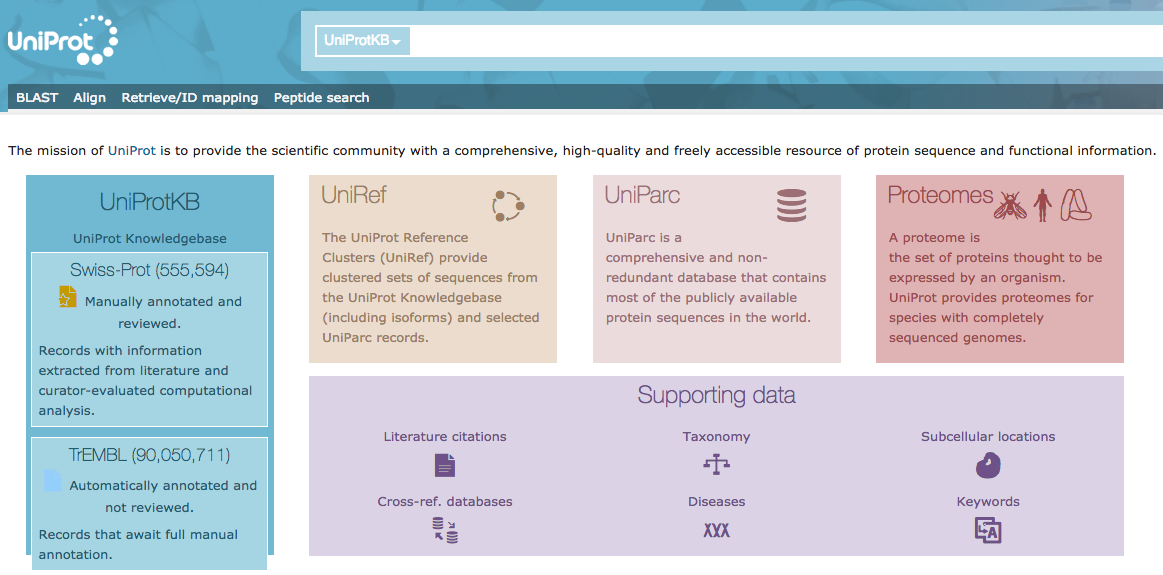 UniProt 	http://www.uniprot.org/uniprot/




UniProtKB/Swiss-Prot
manually annotated records, information from literature

UniProtKB/TrEMBL
Records made by computational analysis, pending complete annotation
UniProt Knowledgebase is the central access point for extensive curated protein information, including function, classification, and cross-reference.
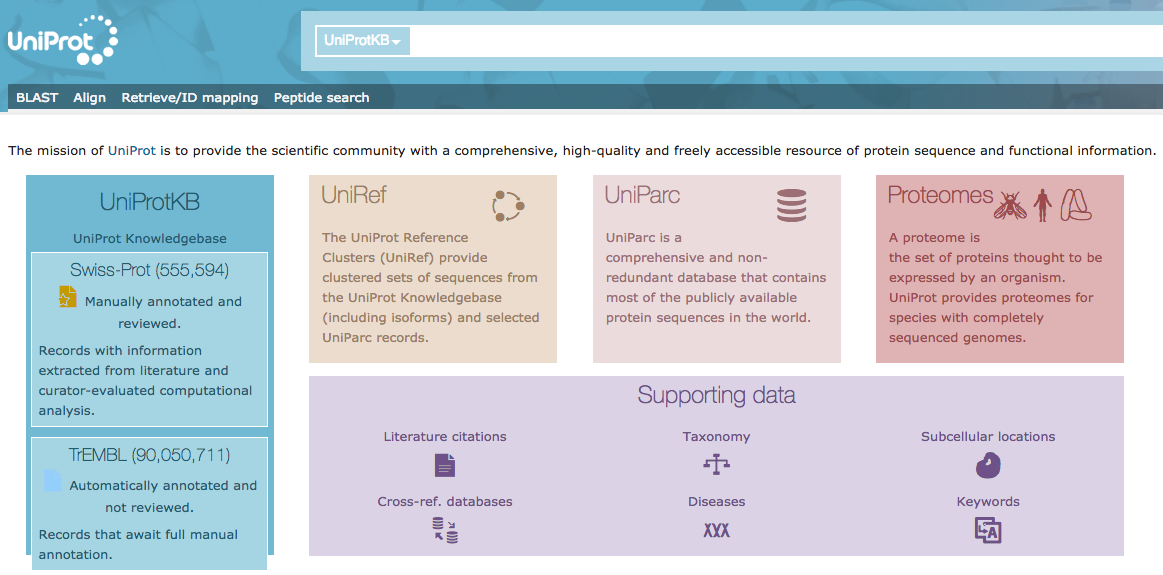 UniProt 	http://www.uniprot.org/uniprot/

UniProt Non-redundant Reference (UniRef) databases combine closely related sequences into a single record to speed searches. 
UniProt Archive (UniParc) is a comprehensive repository, reflecting the history of all protein sequences. 





The sequences and information in UniProt is accessible via text search, BLAST similarity search, and FTP.
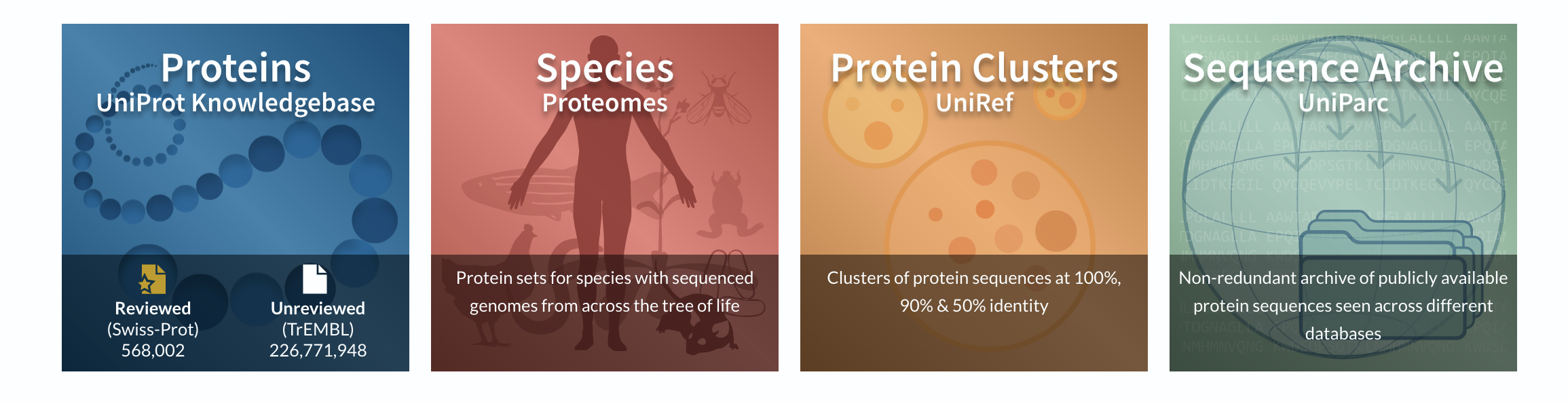 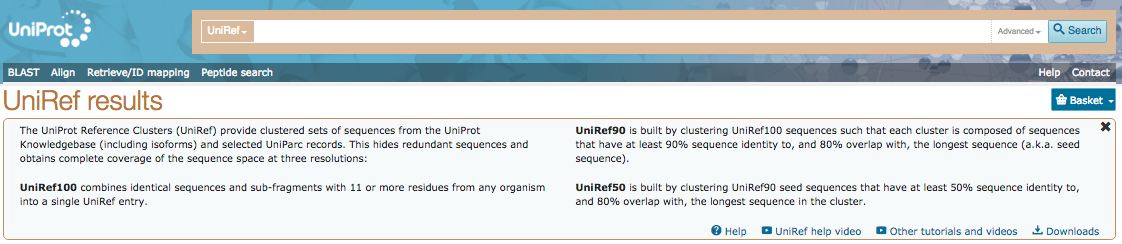 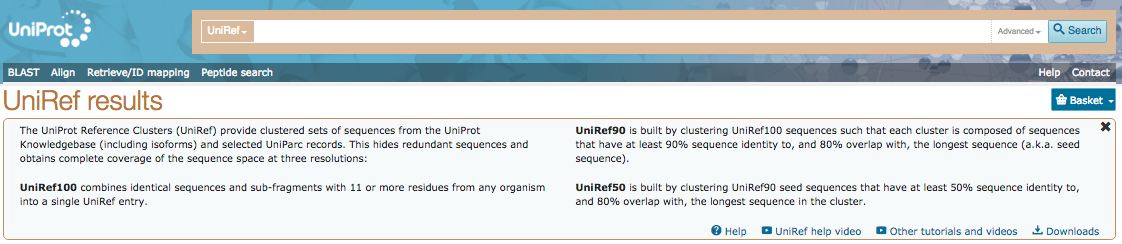 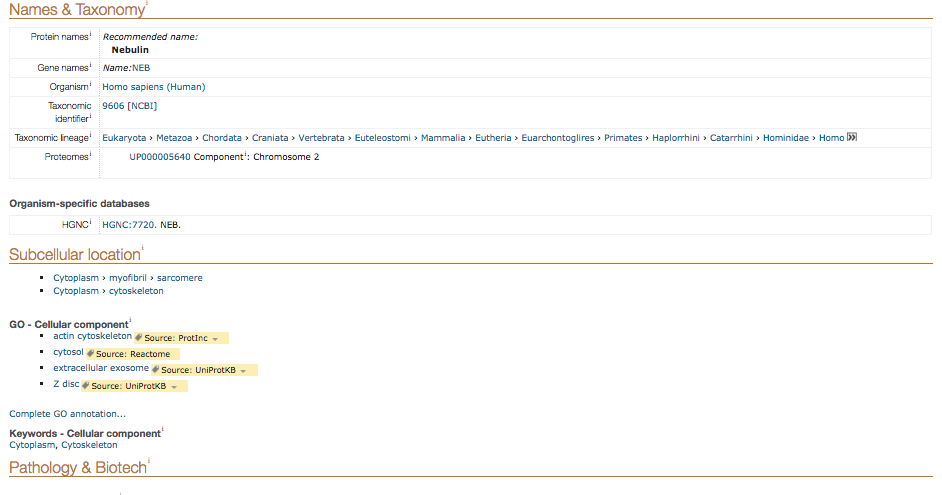 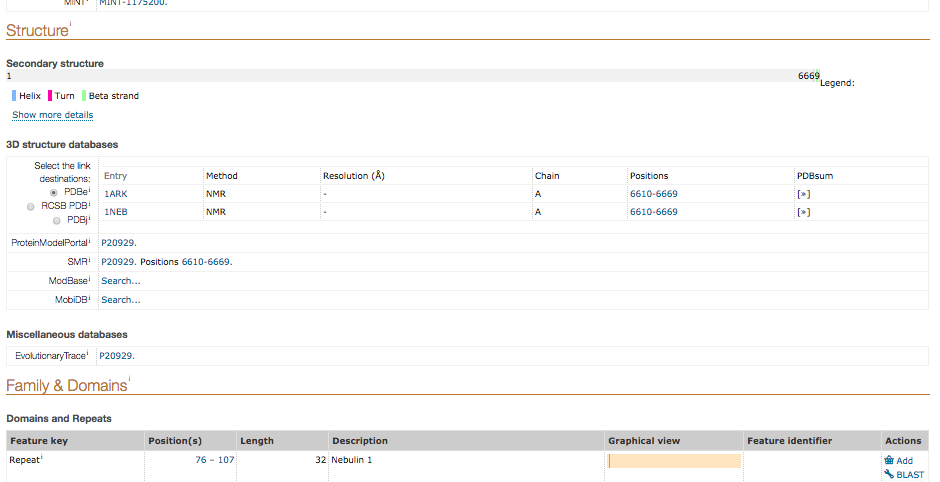 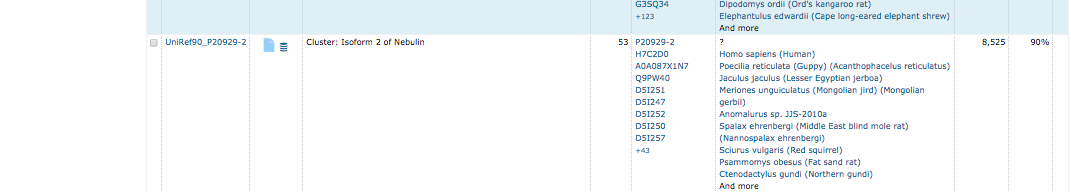 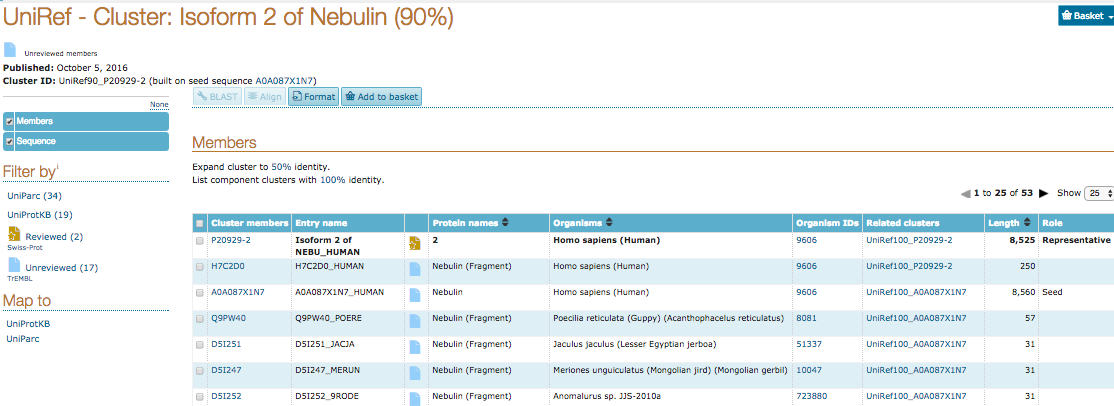 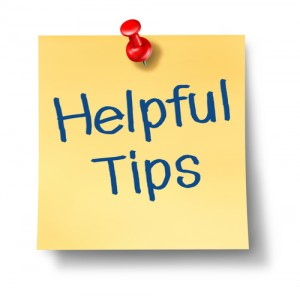 How functional data are encoded?
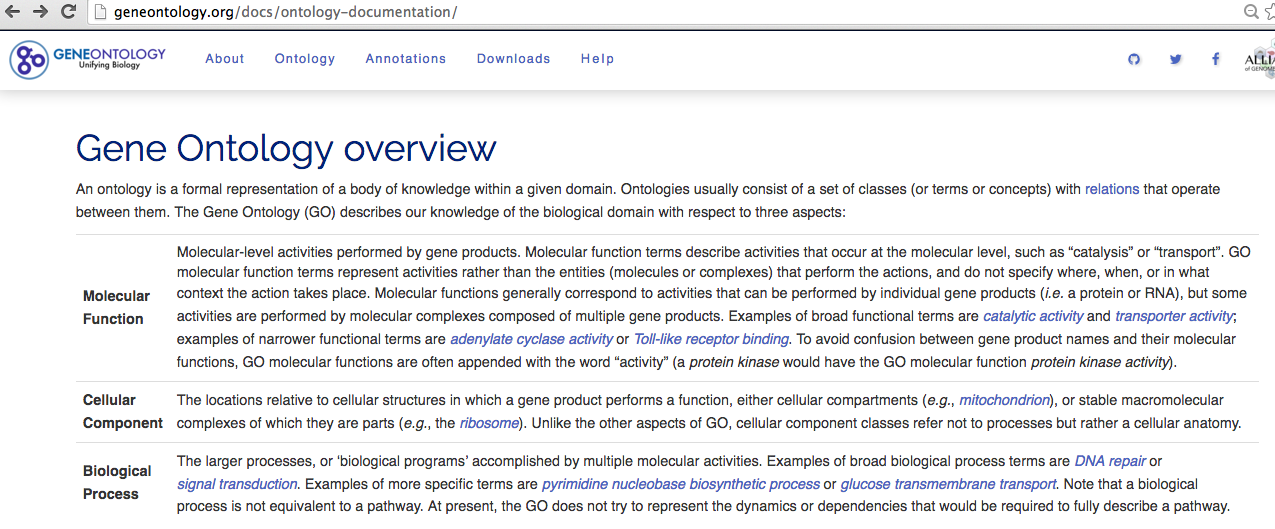 Gene list
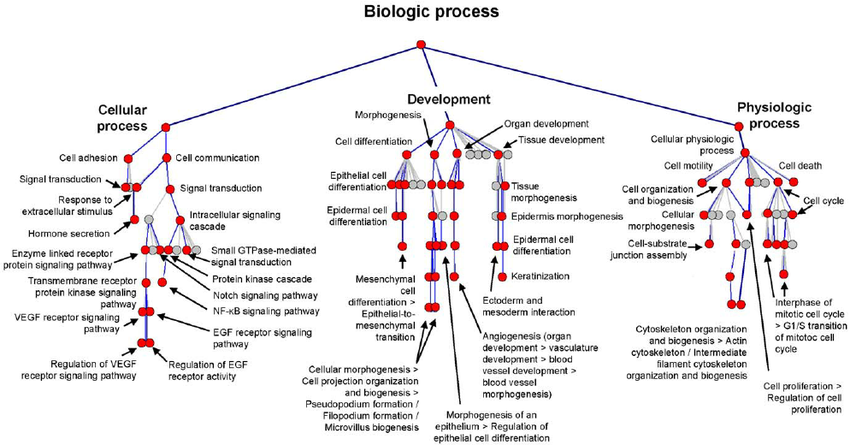 Statistical analysis of enriched GO terms
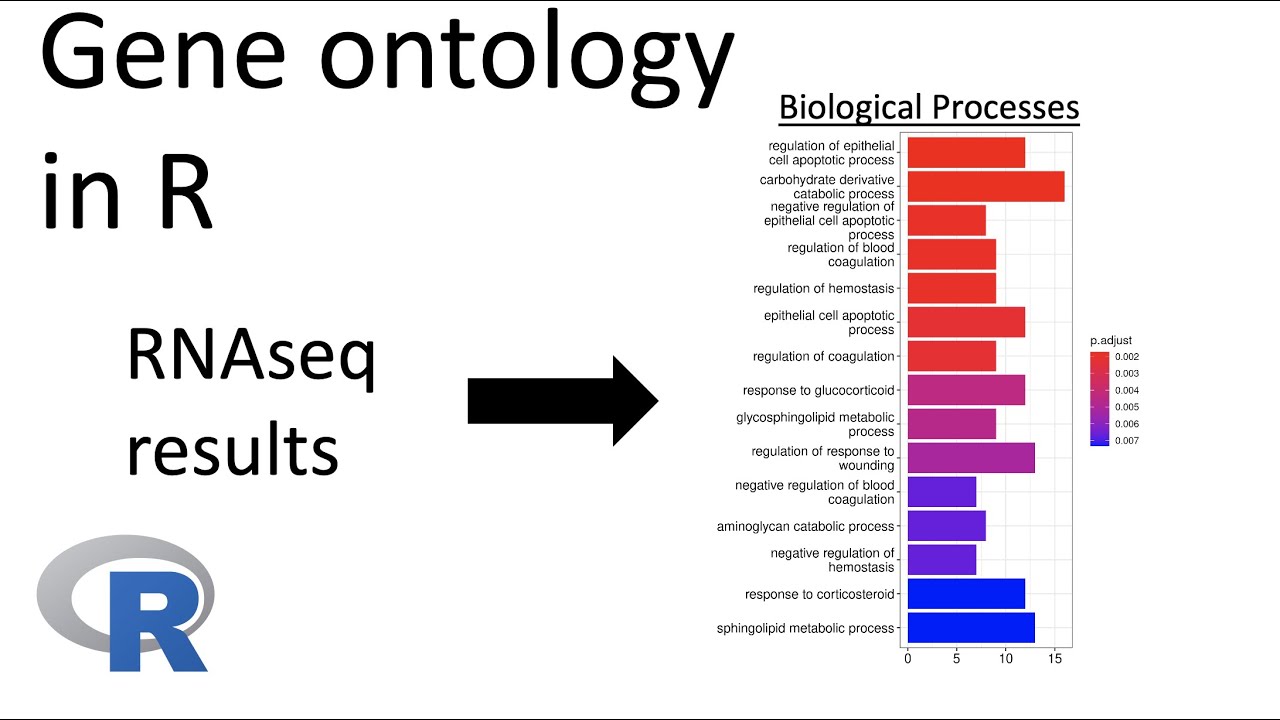 Enrichment score
Unified interface to search for information on genetic sequences and loci. 
Information on official nomenclature, accession numbers, phenotypes, MIM numbers, UniGene clusters, homology, map locations and links to numerous other websites.
NCBI GENE
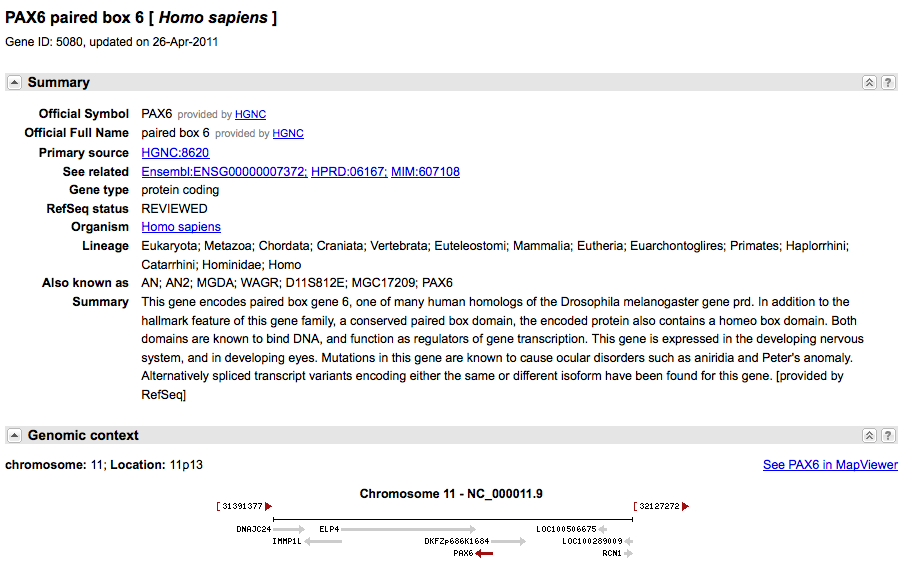 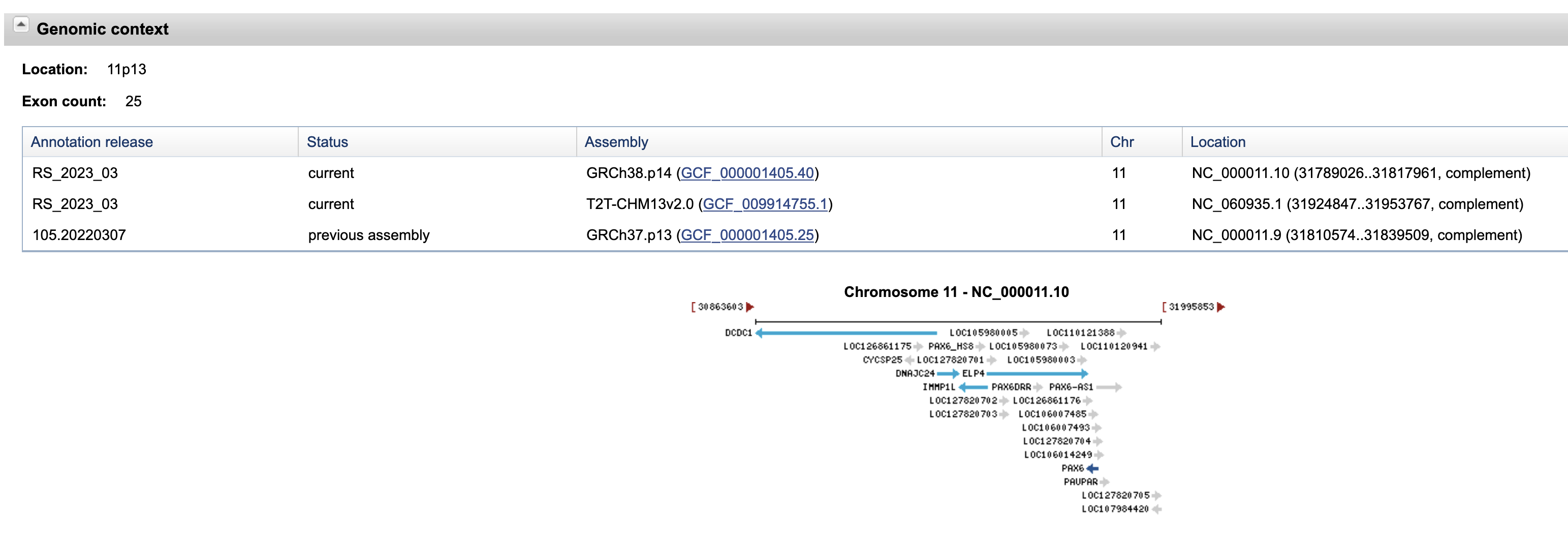 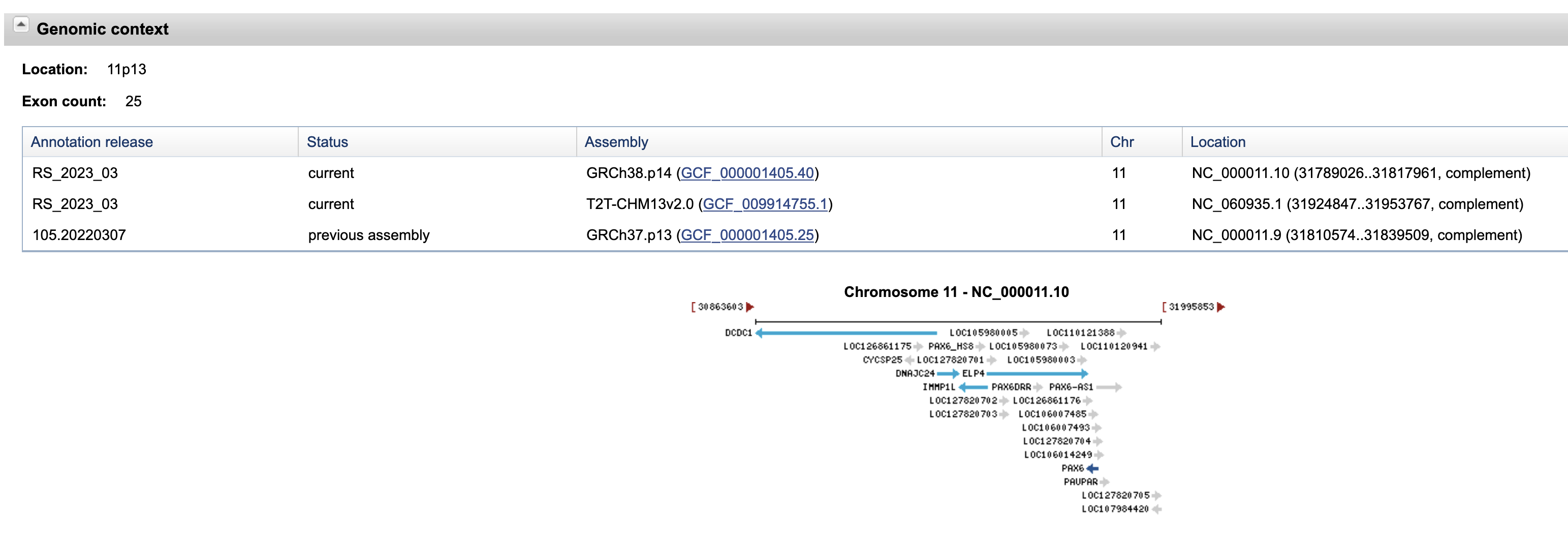 NCBI GENE
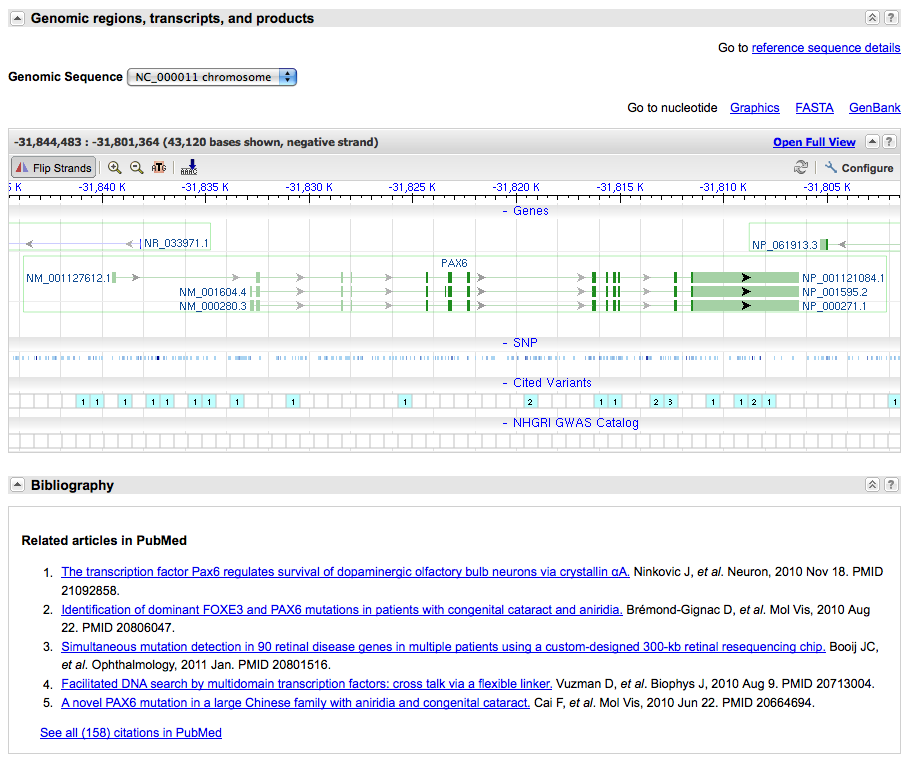 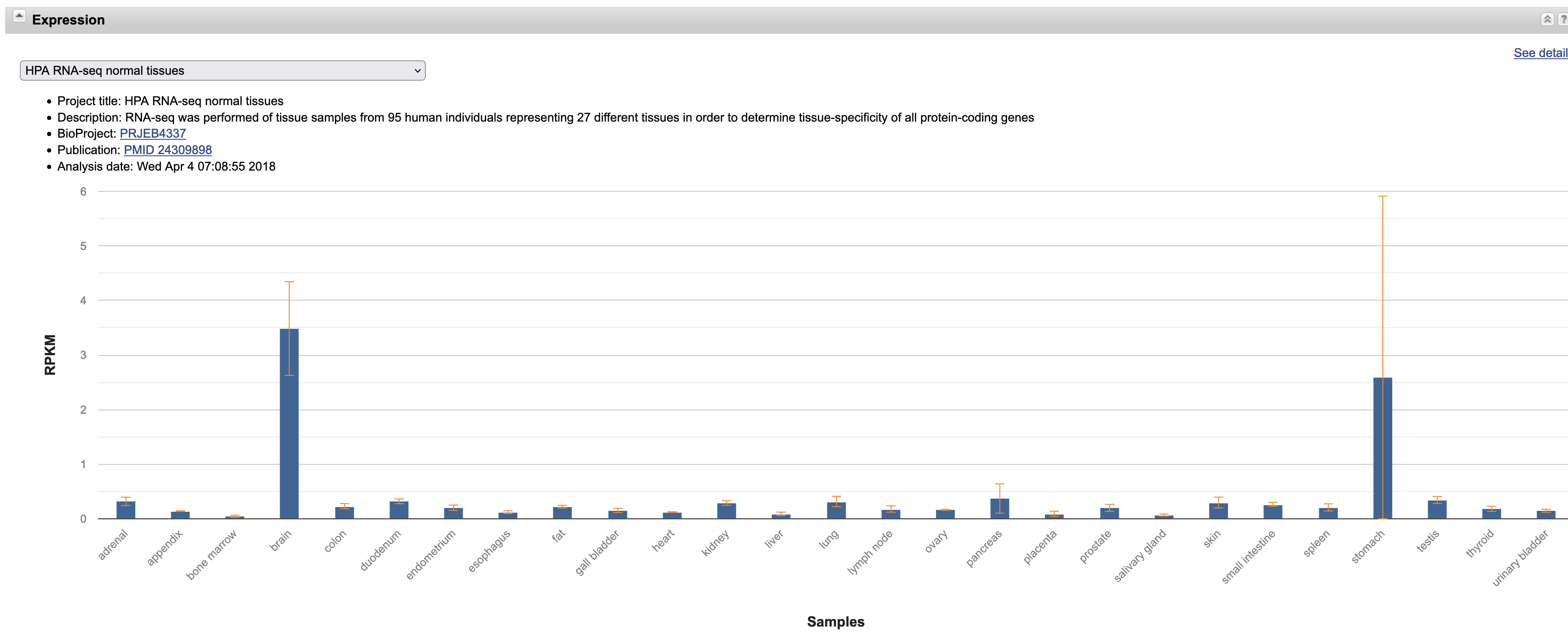 NCBI GENE
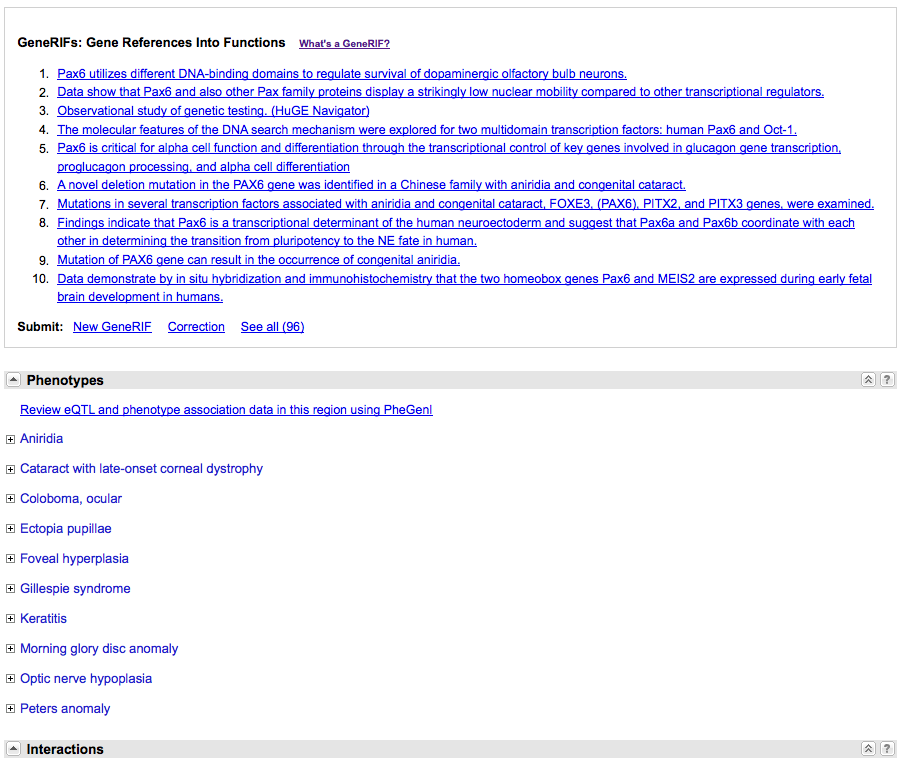 NCBI GENE
RefSeq - Reference Sequence collection of genomic DNA, transcripts, and proteins.
 
Distinguishing Features:
non-redundancy
explicitly linked nucleotide and protein sequences
updates to reflect current knowledge of sequence data and biology
data validation and format consistency
accessions with '_' character
curation by NCBI staff and collaborators, with reviewed records indicated
NCBI GENE
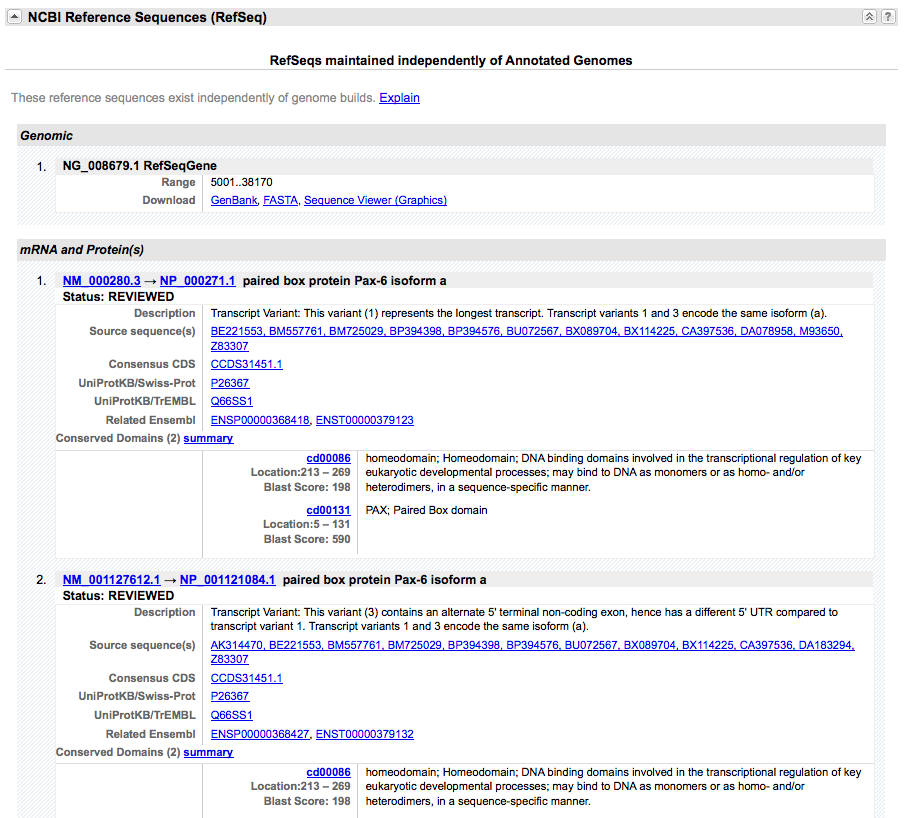 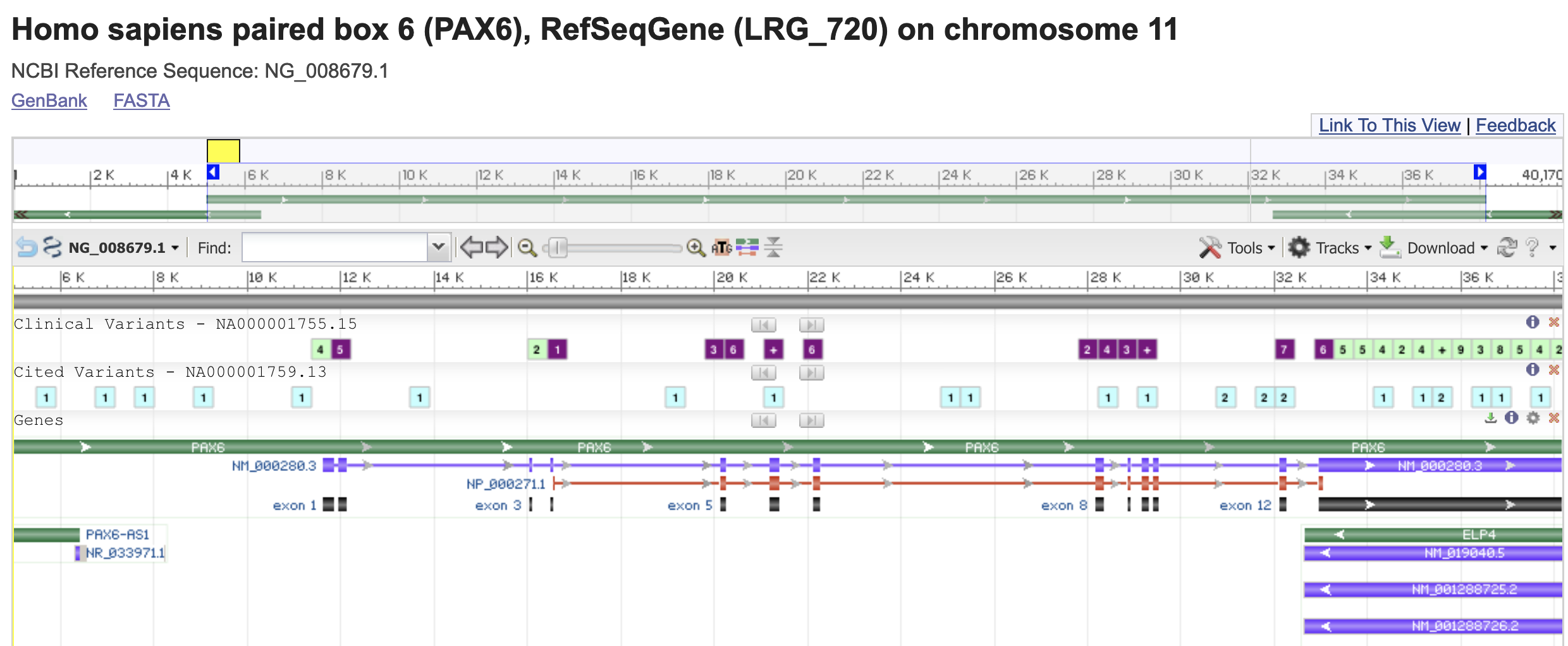 SECONDARY DATABASES
NCBI - Information retrieval system
 Developed at the NCBI to allow access to molecular biology data and bibliographic citations.
 It exploits the concept of "neighbouring": the possibility of linking different objects from different databases to each other, regardless of whether they are directly "cross-referenced". 
 Typically, it allows access to databases of nucleotide sequences, protein sequences, chromosome and genome mapping, 3D structure, bibliography (PubMed) and many more.
SECONDARY DATABASES
NCBI - Information retrieval system
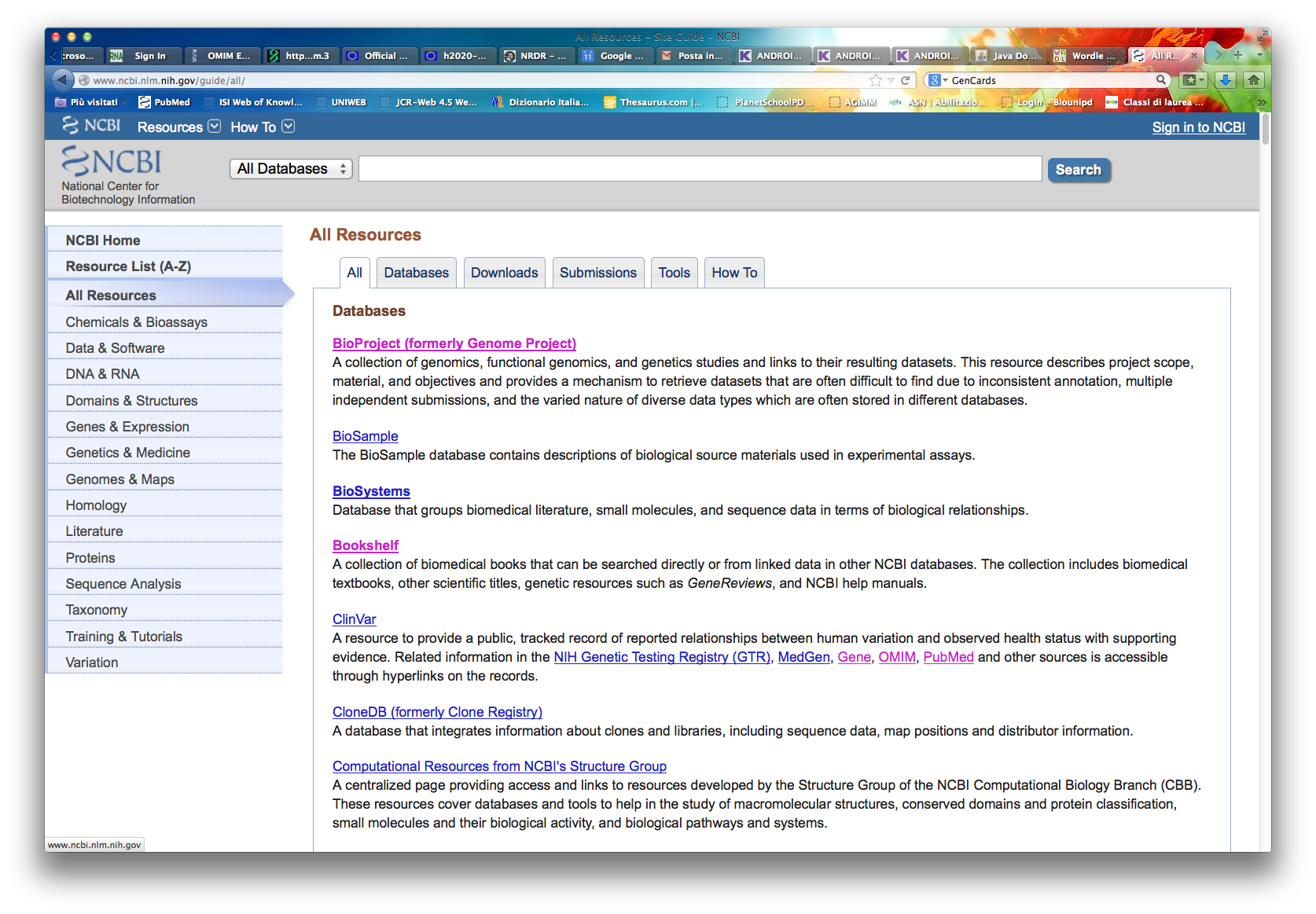 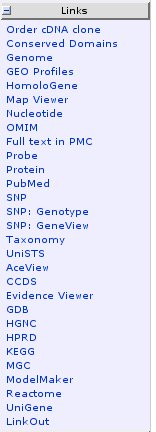 PubMed
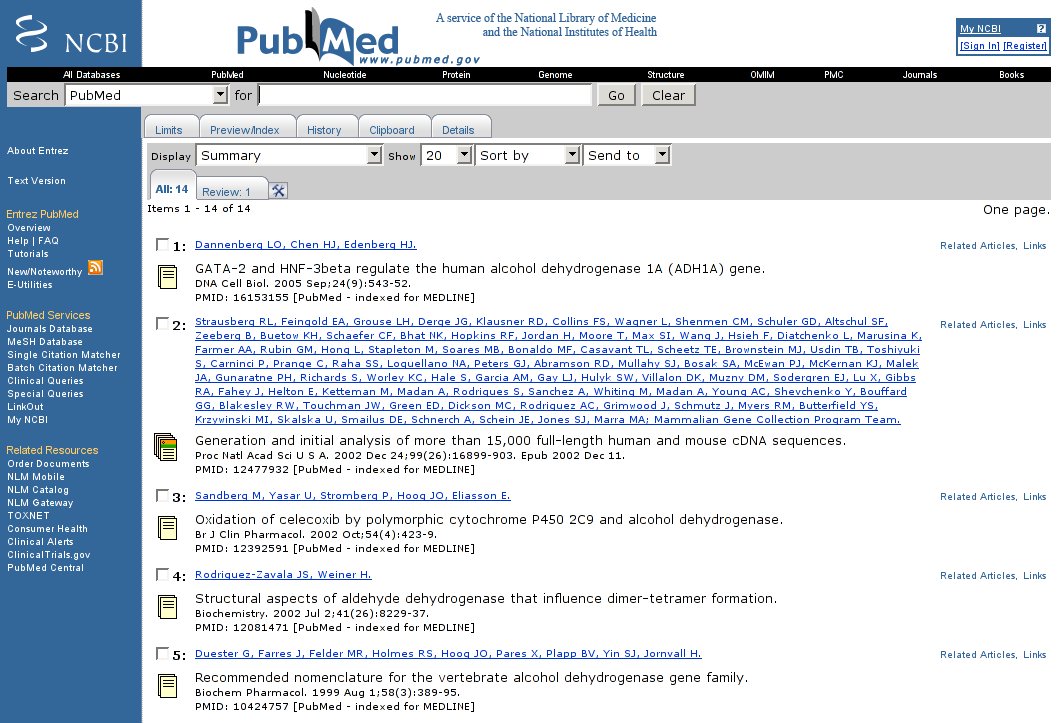 Bookshelf
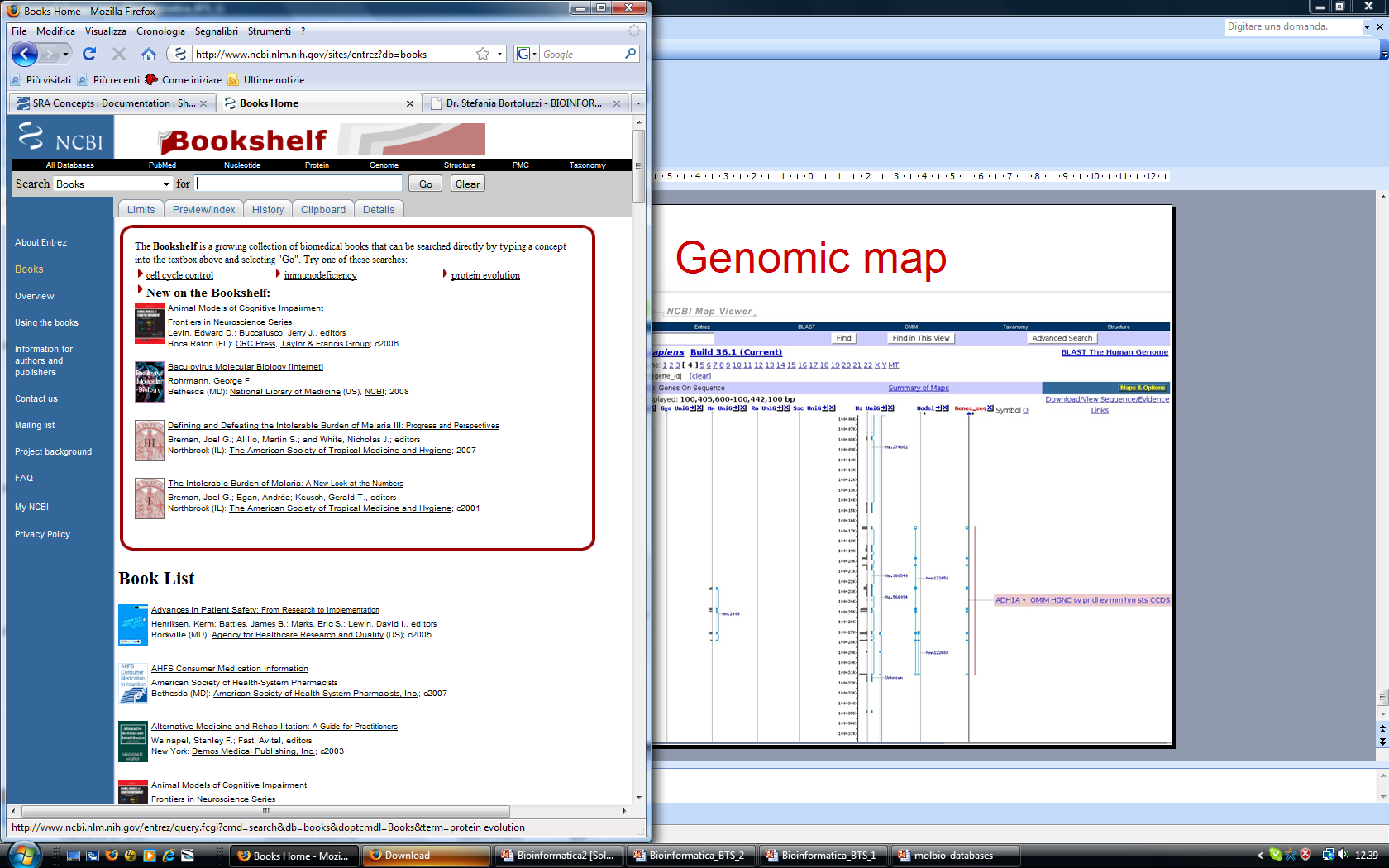 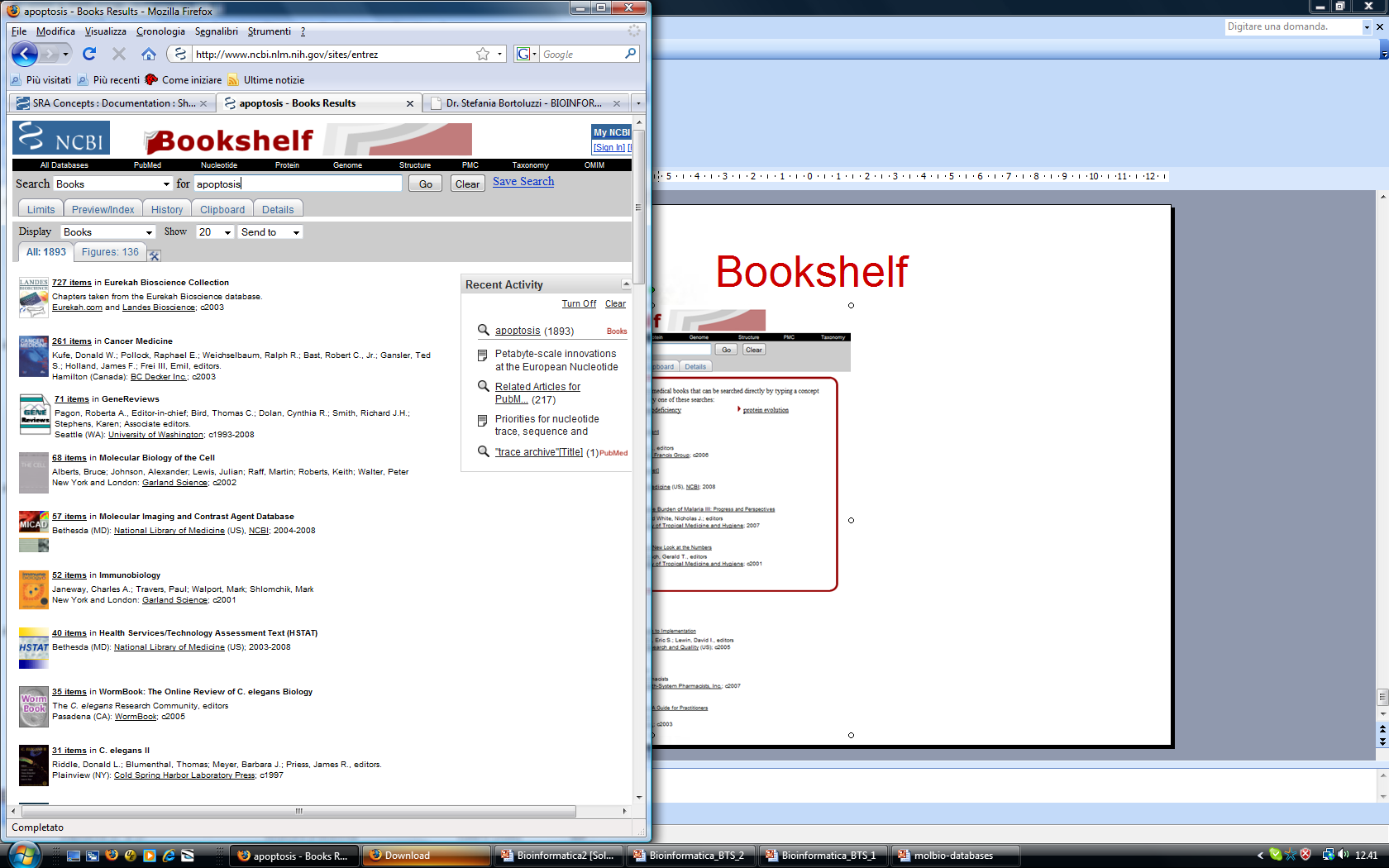 SECONDARY DATABASES
Molecular Structures
PFAM, CATH, SCOP
Structures organized according to hierarchical, evolutionary and structural similarity criteria
Secondary databases derived from PDB
Proteins contain conserved regions

Based on the conserved regions, proteins are classified into families, and subfamilies

A protein family is a group of evolutionarily-related proteins
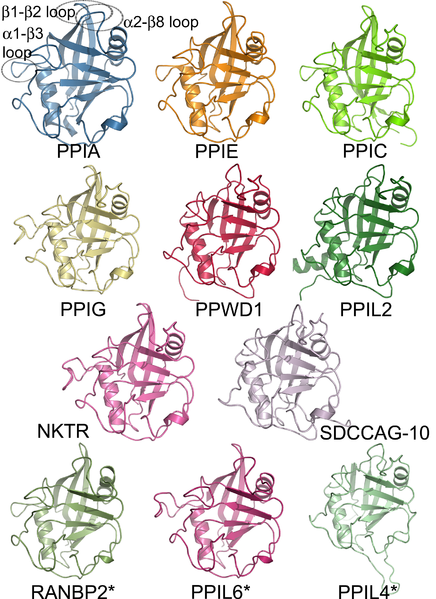 Cyclophilins
 Peptidylprolyl isomerases
 Accelerate the folding of proteins
 Cyclosporin binding-protein modulating immunosuppression
Structures of isomerase domains of human cyclophilin family members
Most proteins include two or more domains
Nucleic 
acid-binding
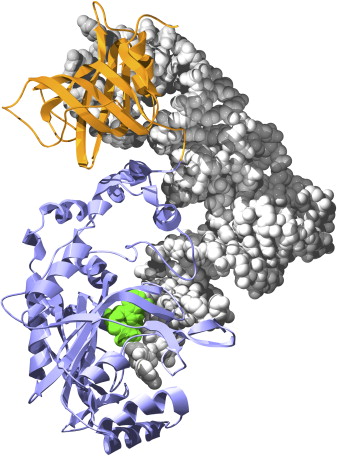 tRNAAsp
Yeast 
Aspartyl-tRNA Synthetase 1 
- Two domains
- Each domain belongs to a distinct family
ATP bound in the active site
Matthew Bashton,  Cyrus Chothia 2007
Catalytic
The Generation of New Protein Functions by the Combination of Domains
Class II aaRS and biotin synthetases superfamily
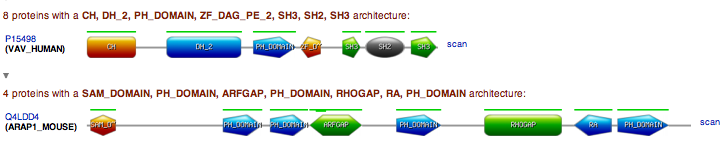 Pfam
The Pfam database is a large collection of protein domain families. 
Each family is represented by multiple sequence alignments and hidden Markov models (HMMs), useful also to classify in this context new sequences.
 HMM (Hidden Markov Models) are probabilistic models used here to describe the evolution and conservation of protein families
Provides links to external databases like PDB, SCOP, CATH etc.
Markov Models (or Markov chains) are statistical models that describe series (sequences) of states in which the probability of a certain state depends only on the previous state or previous ones.
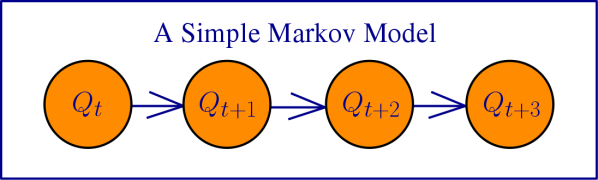 A Markov model describes the probabilistic relationship between different states.
To model the probability of transitioning from one state to another we can create a matrix which describes the probability of being in state i at time t and being in state j at time t+1.
Now one question we may ask given a Markov model is: what is the probability that our model generated a particular sequence of states?
Markov Models
Possible states:
 
 The process goes from one state to another, generating a sequence of states: 
   
 Properties of Markov Chains: the probability of a certain state depends only on what the previous state is:
	

 To define a Markov model, we need to define the following probabilities:
transition probabilities                               
initial probabilities
Example of Markov Model
0.3
0.7
Rain
Dry
0.2
0.8
Two states : ‘Rain’ and ‘Dry’



 Transition probabilities: 
P(‘Rain’|‘Rain’)=0.3 , P(‘Dry’|‘Rain’)=0.7 , 
P(‘Rain’|‘Dry’)=0.2, P(‘Dry’|‘Dry’)=0.8
 Initial probabilities: say P(‘Rain’)=0.4 , P(‘Dry’)=0.6 .
Example of Markov Model
0.3
0.7
Rain
Dry
0.2
0.8
Two states : ‘Rain’ and ‘Dry’



 Transition probabilities: 
P(‘Rain’|‘Rain’)=0.3 , P(‘Dry’|‘Rain’)=0.7 , 
P(‘Rain’|‘Dry’)=0.2, P(‘Dry’|‘Dry’)=0.8
 Initial probabilities: say P(‘Rain’)=0.4 , P(‘Dry’)=0.6 .
Suppose we want to calculate a probability of a sequence of states in our example,  {‘Dry’,’Dry’,’Rain’,’Rain’}. 
P({‘Dry’,’Dry’,’Rain’,’Rain’} ) = P(‘Rain’|’Rain’) P(‘Rain’|’Dry’) P(‘Dry’|’Dry’) P(‘Dry’) = 0.3*0.2*0.8*0.6=0.288
Hidden Markov Model
0.3
0.7
Low
High
0.2
0.8
Rain
States (Hidden)



Observations
In Hidden Markov Models the observations are related to states, but we don't know them. The system states are hidden, and we can deduce their probability  from the observations.
The model is defined by:
 matrix of transition probabilities A=(aij), aij= P(si | sj)
 vector of initial probabilities 
 matrix of observation probabilities B=(bi (vm )), bi(vm ) = P(vm | si)
(probability that of each state to produce a certain observation)
0.6
0.6
0.4
0.4
Dry
Multiple alignment HMM profile
ACA   - - -  ATG     
TCA  ACT  ATC
ACA  C - -  AGC
AGA   - - -  ATC
ACC  G - -  ATC
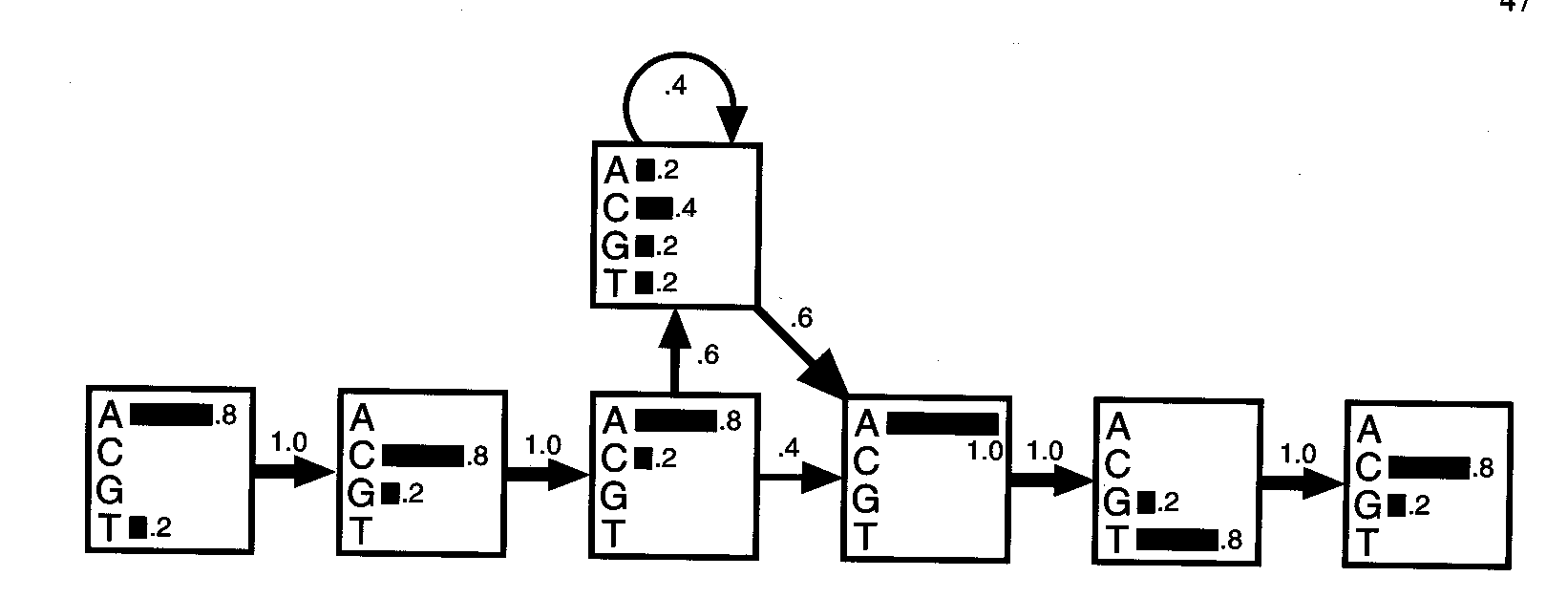 insertion
Transition probabilities
Output Probabilities
A HMM model for a DNA motif alignments. The transitions are shown with arrows whose thickness indicate their probability. In each state, the histogram shows the probabilities of the four bases.
Next, use the model to calculate probability of a given sequence
E.g.  P(ACACATC) = (0.8 * 1)*(0.8*1)*(0.8*0.6)*(0.4*0.6)*(1*1)*(0.8*1)*(0.8)
                                       A             C	             A	     C             A         T          C
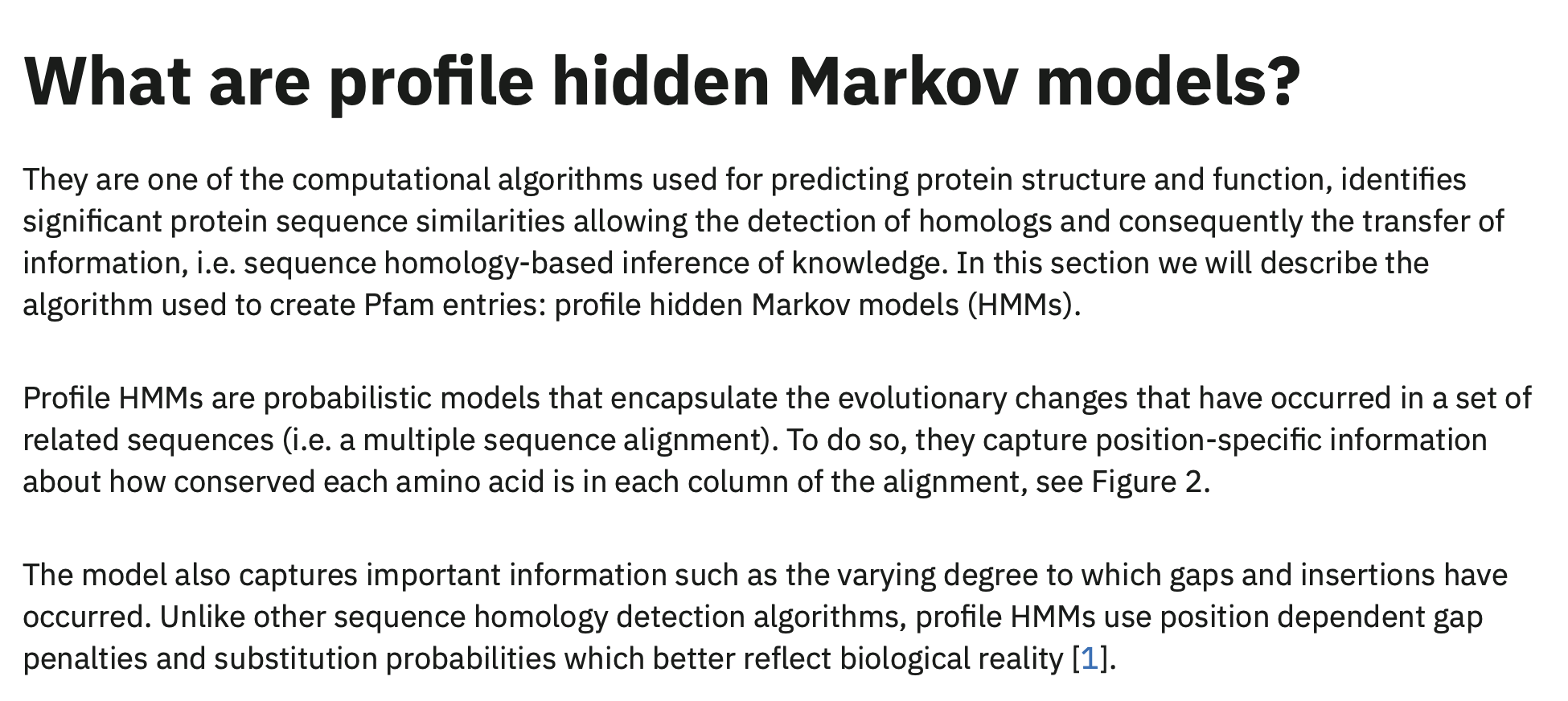 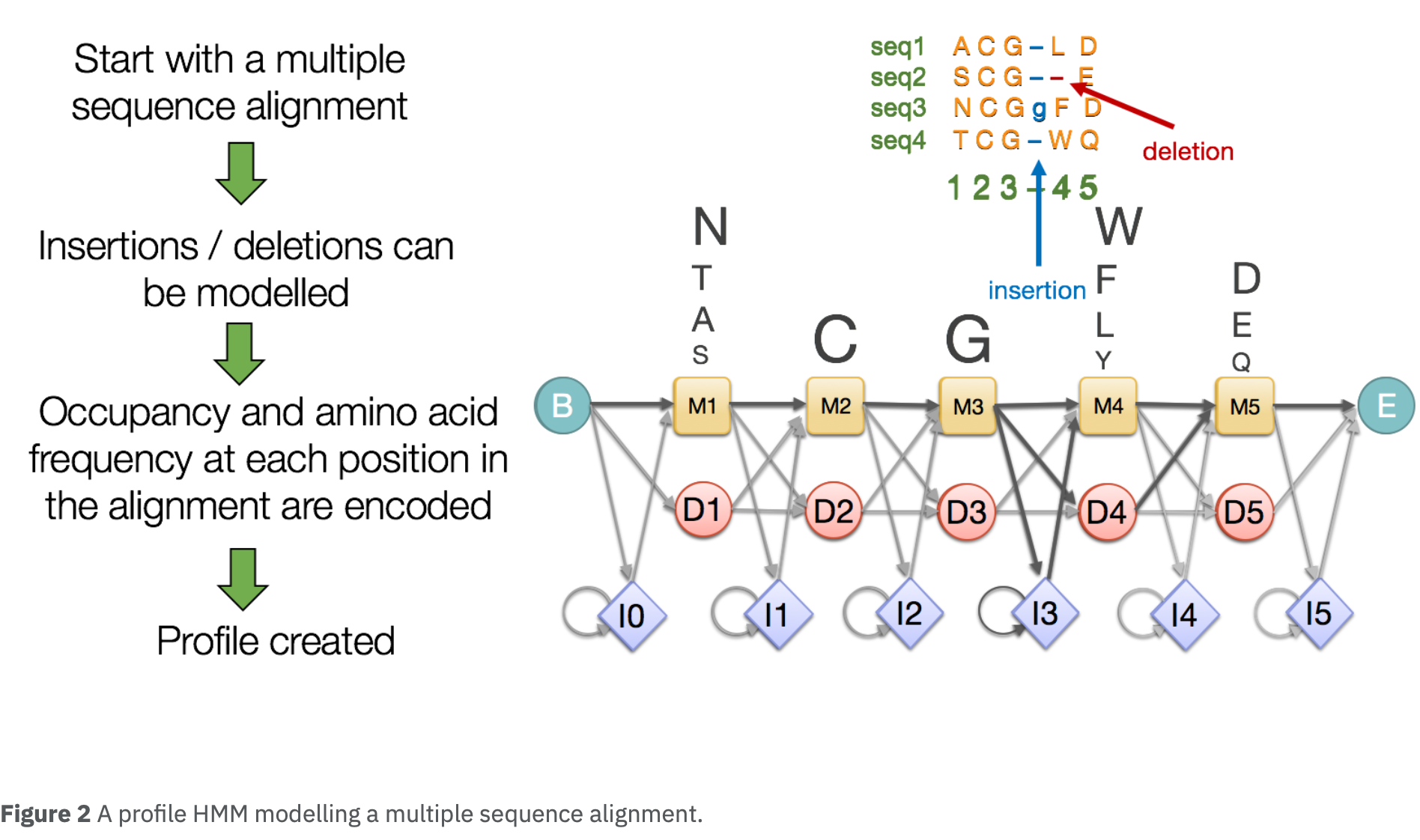 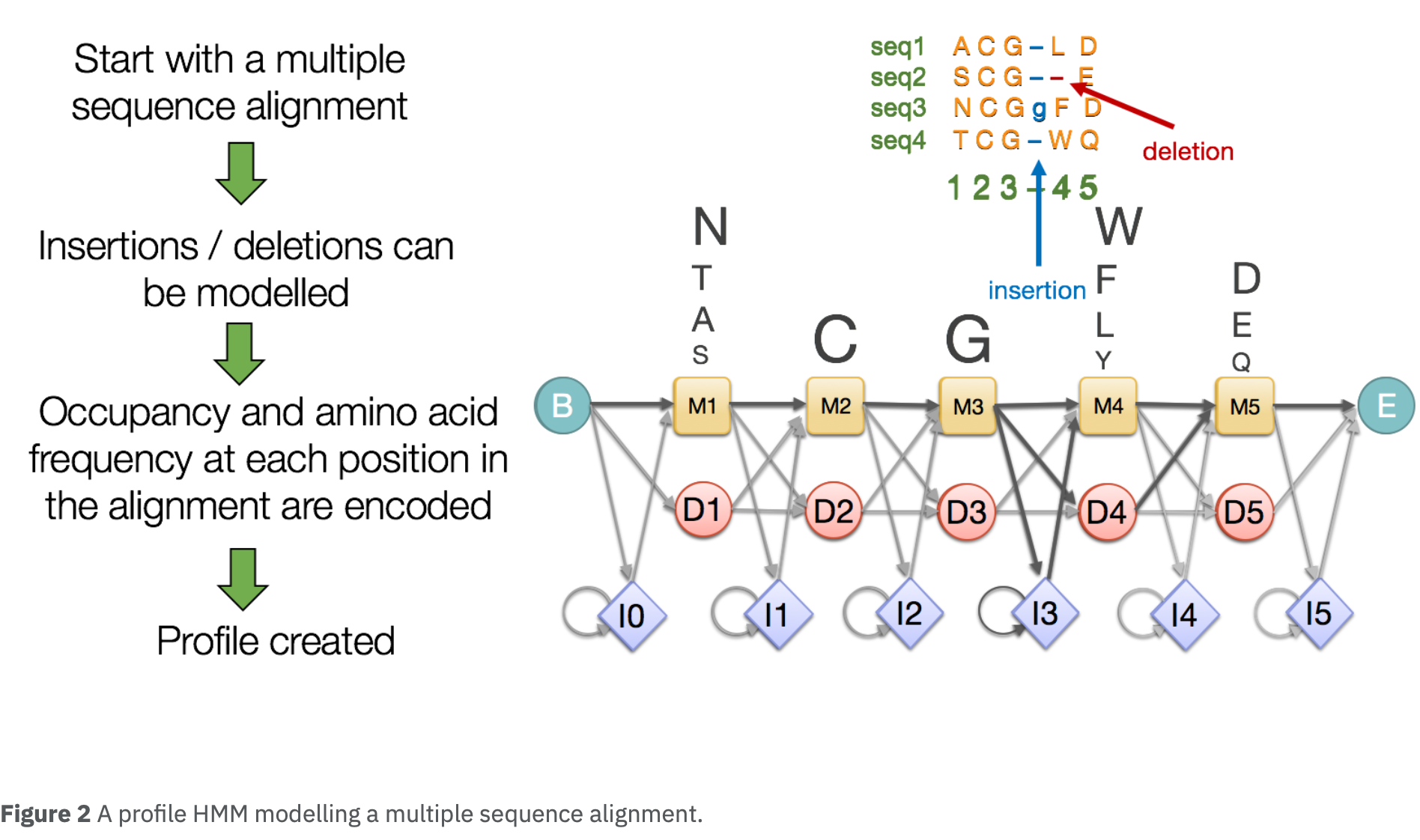 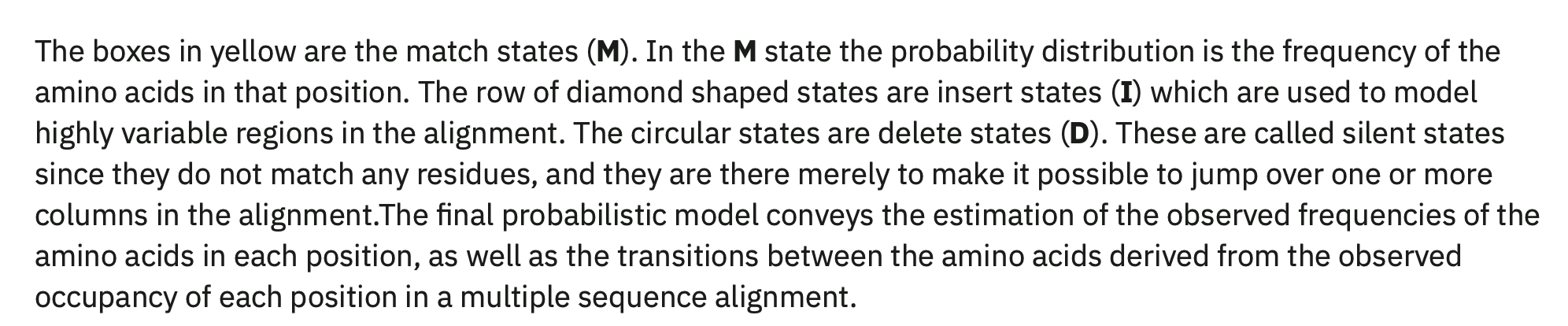 Creating a Pfam model is an iterative process

and alignment of curated example sequences (i.e. seed alignment), which is used to calculate a profile hidden Markov model (HMM)
This profile HMM is then used to search against a reference proteomes database to find additional matching members that pass the inclusion thresholds. Thresholds are adjusted to avoid inclusion of false positives. 
The information in this new set of sequences (full alignment) is used to improve the probabilities in the model which may then lead to a slightly different alignment.
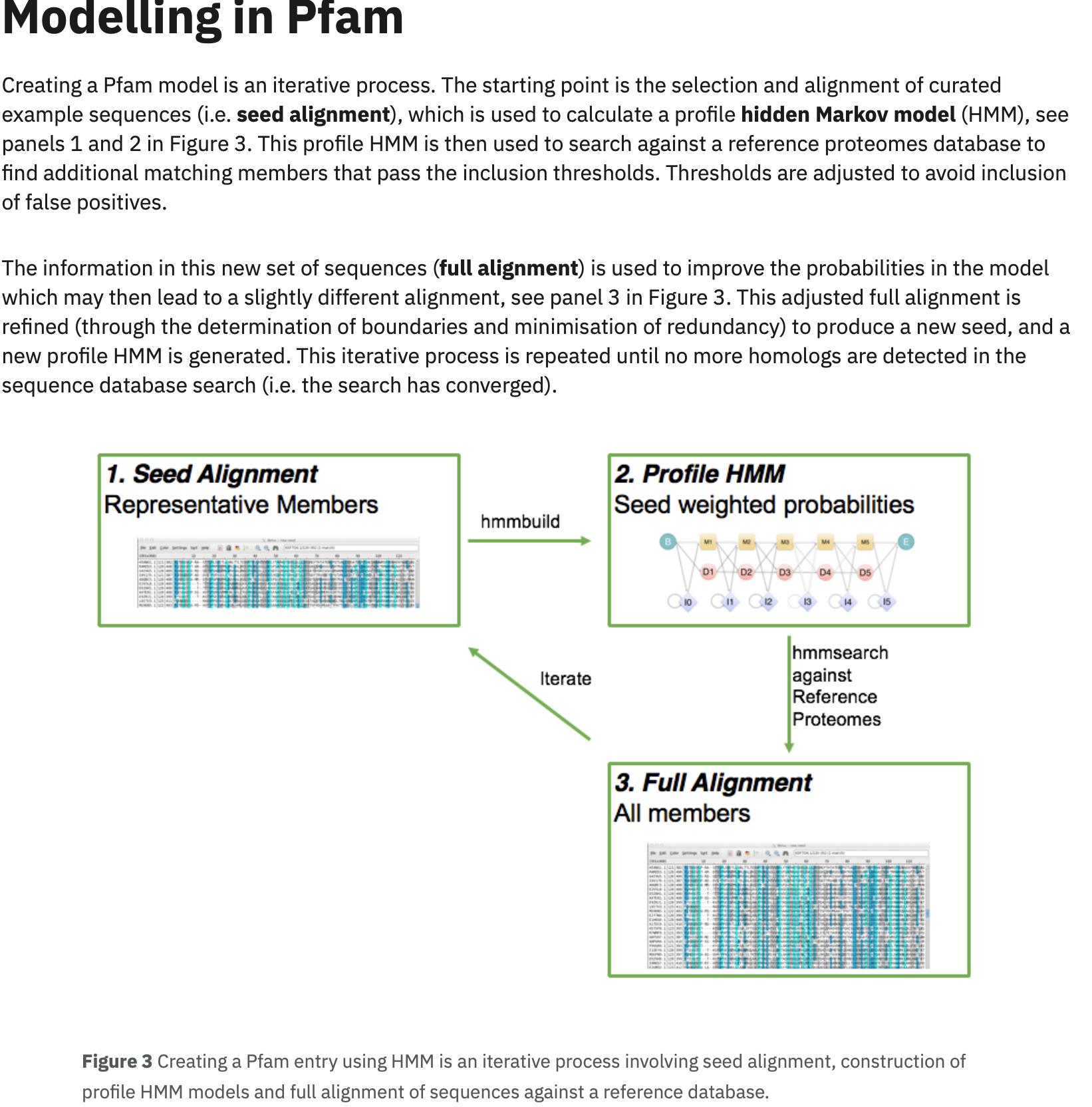 4) This adjusted full alignment is refined (through the determination of boundaries and minimisation of redundancy) to produce a new seed, and a new profile HMM is generated. This iterative process is repeated until no more homologs are detected in the sequence database search (i.e. the search has converged).
Pfam classification
Pfam entry types
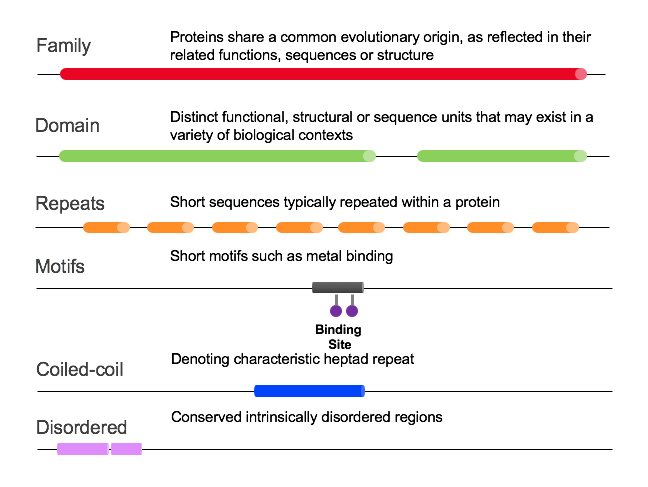 Two sections:
Pfam-A   Seed and full alignments 
Pfam-B  "Incomplete" families
Pfam-B families are un-annotated and of lower quality as they are generated automatically from the non-redundant clusters of the latest ADDA (Automatic Domain Decomposition Algorithm) database release. 
Although of lower quality, Pfam-B families can be useful for identifying functionally conserved regions when no Pfam-A entries are found.
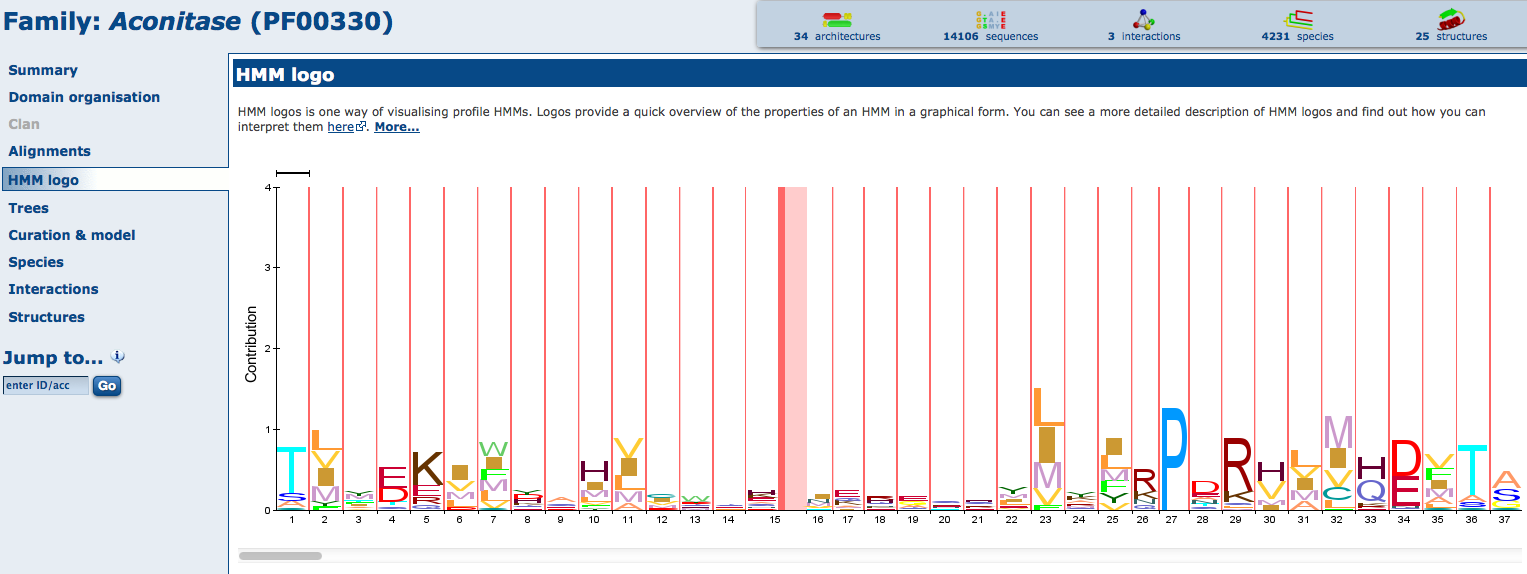 AA PROB. PER POSITION IN THE FAMILY
Pfam

HMM logo




Seed alignment
INSERTIONS
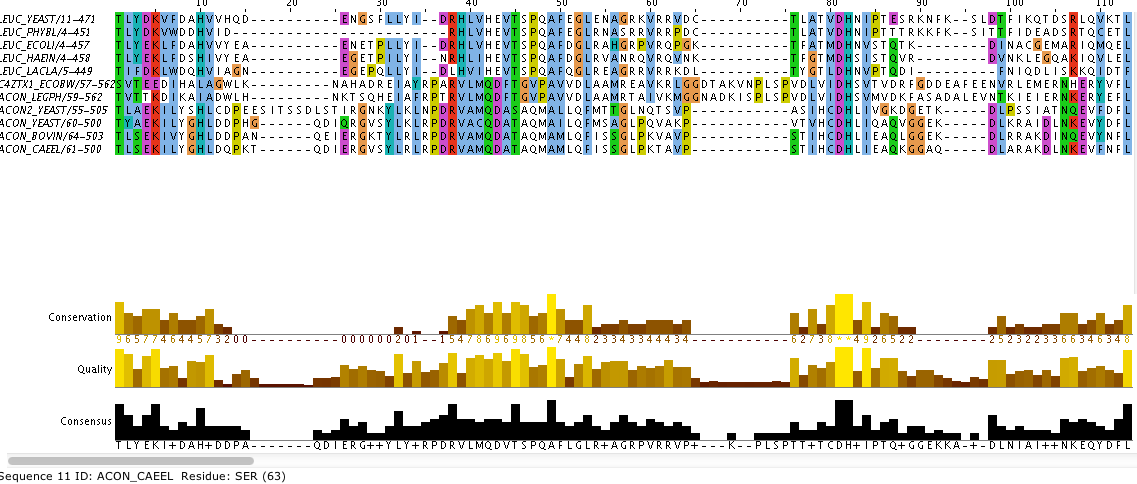 CATHProtein Structure Classification Database at UCL
Classification of proteins based on domain structures
Each protein chopped into individual domains and assigned into homologous superfamilies.
Hierarchial domain classification of PDB entries.
CATH hierarchy
Class – derived from secondary structure content is assigned automatically
Architecture – describes gross orientation of secondary structures, independent of connectivity and homology (based on known structures)
Topology – clusters structures according to their topological connections and numbers of secondary structures
Homologous superfamily – this level groups together protein domains which are thought to share a common ancestor and can therefore be described as homologous
Class, C-level
mainly-alpha, mainly-beta and alpha-beta (including alternating alpha/beta structures and alpha+beta structures) plus a fourth class with low secondary structure content. 

Architecture, A-level

Overall shape; ignores the connectivity between the secondary structures. Assigned manually using literature for well-known architectures (e.g the beta-propellor or alpha four helix bundle) as reference.

Topology (Fold family), T-level

Structures are grouped into fold families at this level depending on both the overall shape and connectivity of the secondary structures. This is done using the structure comparison algorithm SSAP.
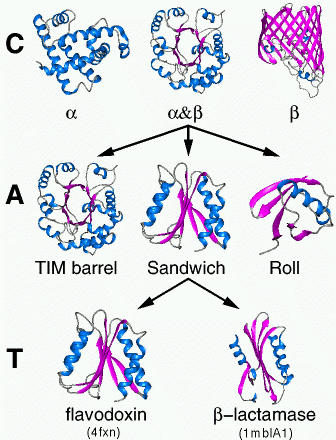 CATH – Human serine hydroxymethyltransferase major domain
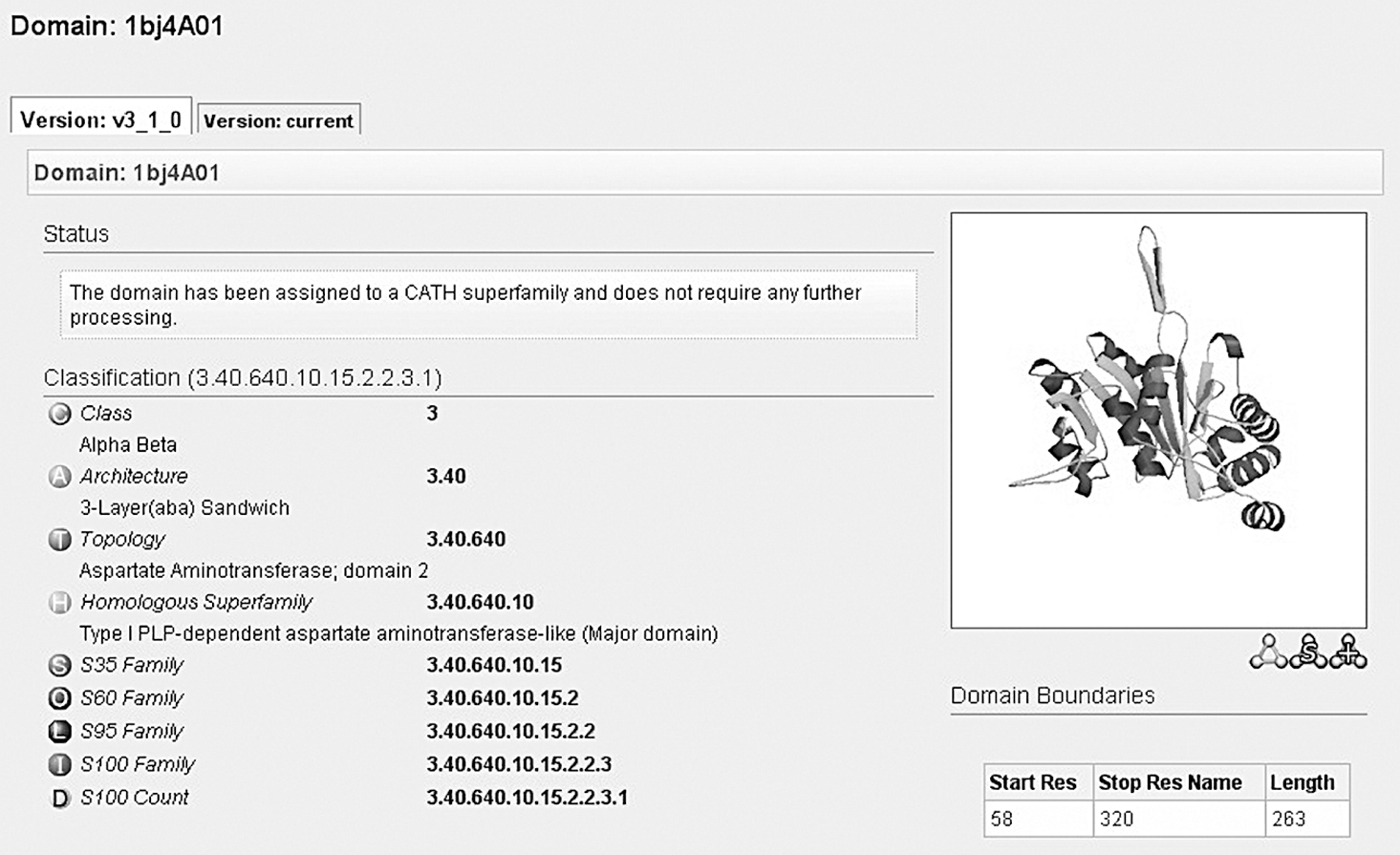 SCOPStructural Classification of Proteins
Description of structural and evolutionary relationships between all the proteins with known structures
Uses the PDB entries
Search using keywords or PDB identifiers
Hierarchy in SCOP
While the four major levels of CATH are class, architecture, topology and homologous superfamily SCOP uses:
Class (all α, all β, α/β, α + β)
Fold
Superfamily
Family
Species
SCOP database is mainly based on expert knowledge, while CATH grounds more on automation
[Speaker Notes: one with mostly parallel sheet(s), called alpha/beta, and one with mostly antiparallel sheet(s), called alpha + beta]
What about Genomic databases?They will be covered in the part of the course concerning Genomics
Homework: Articles chosen from the NAR DB issue 2024
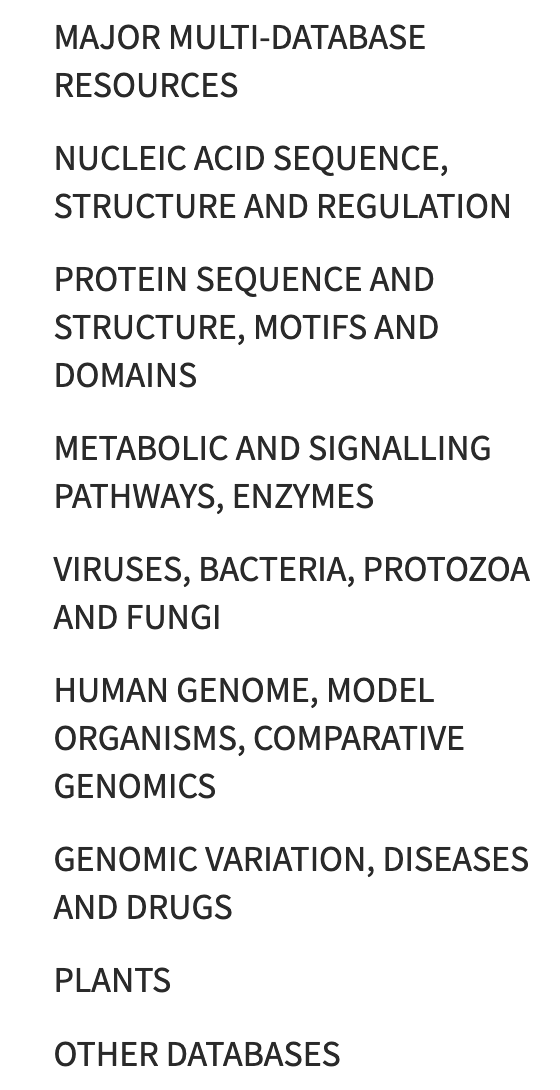 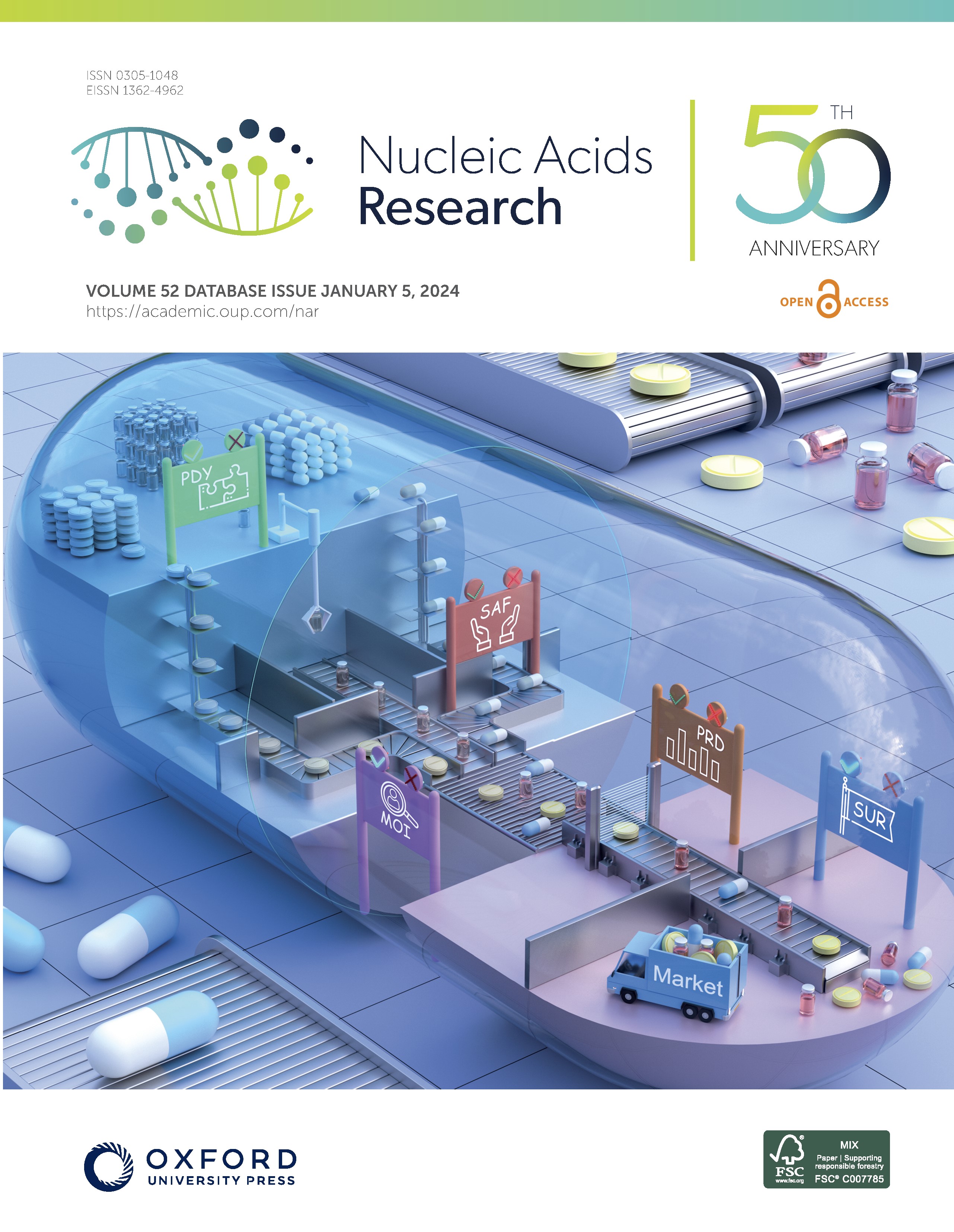 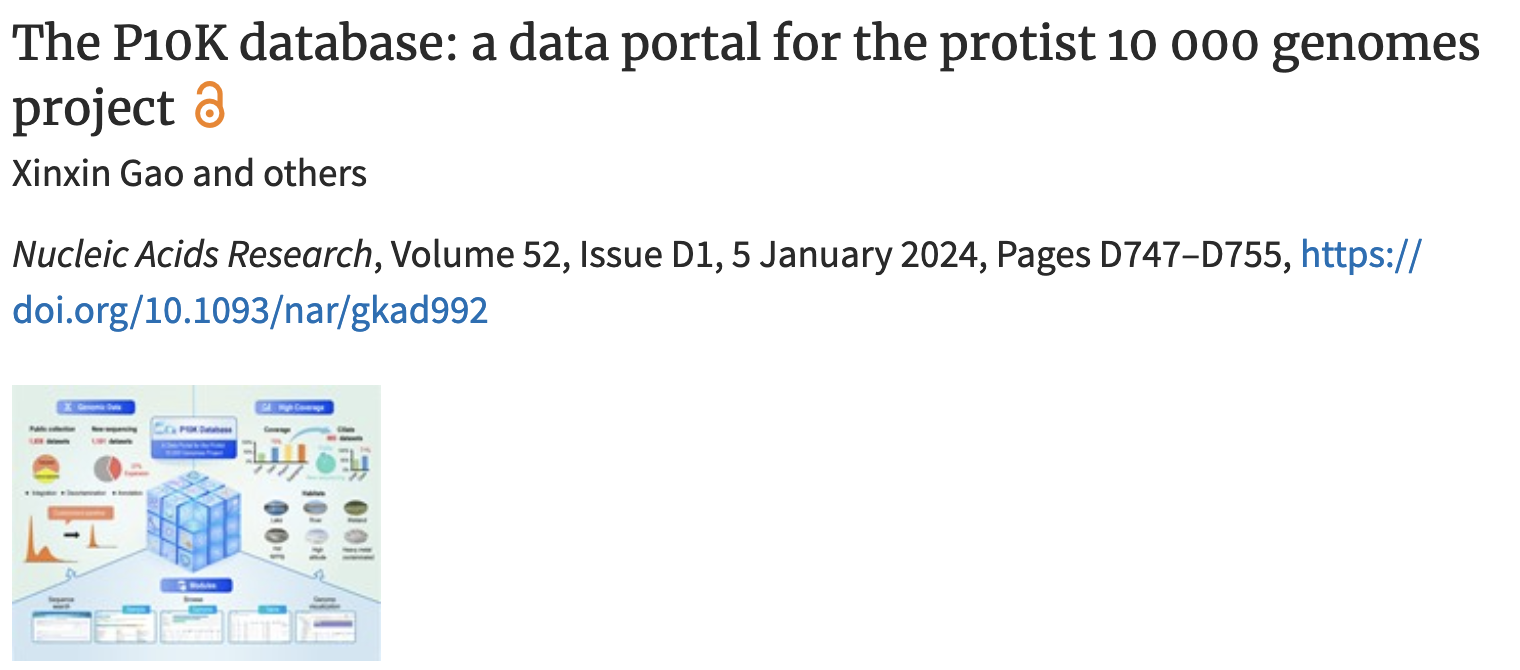 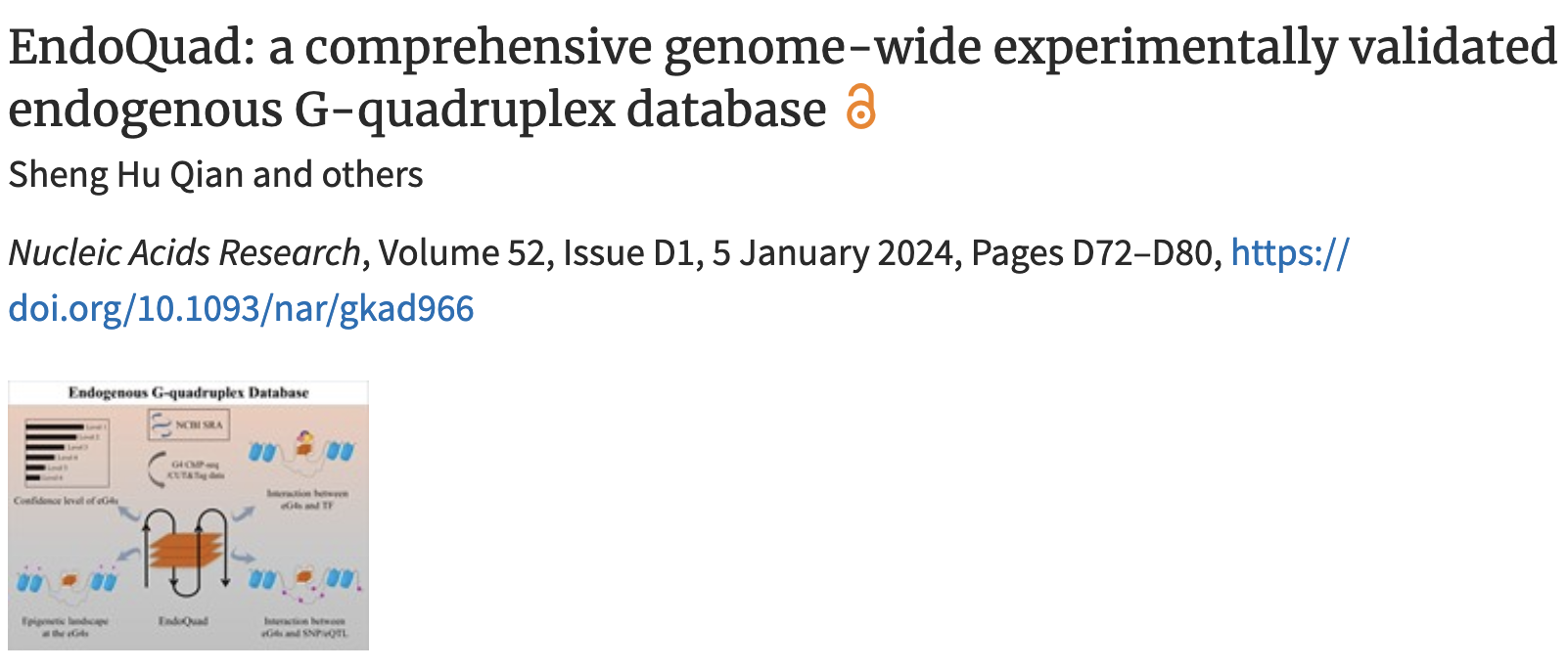 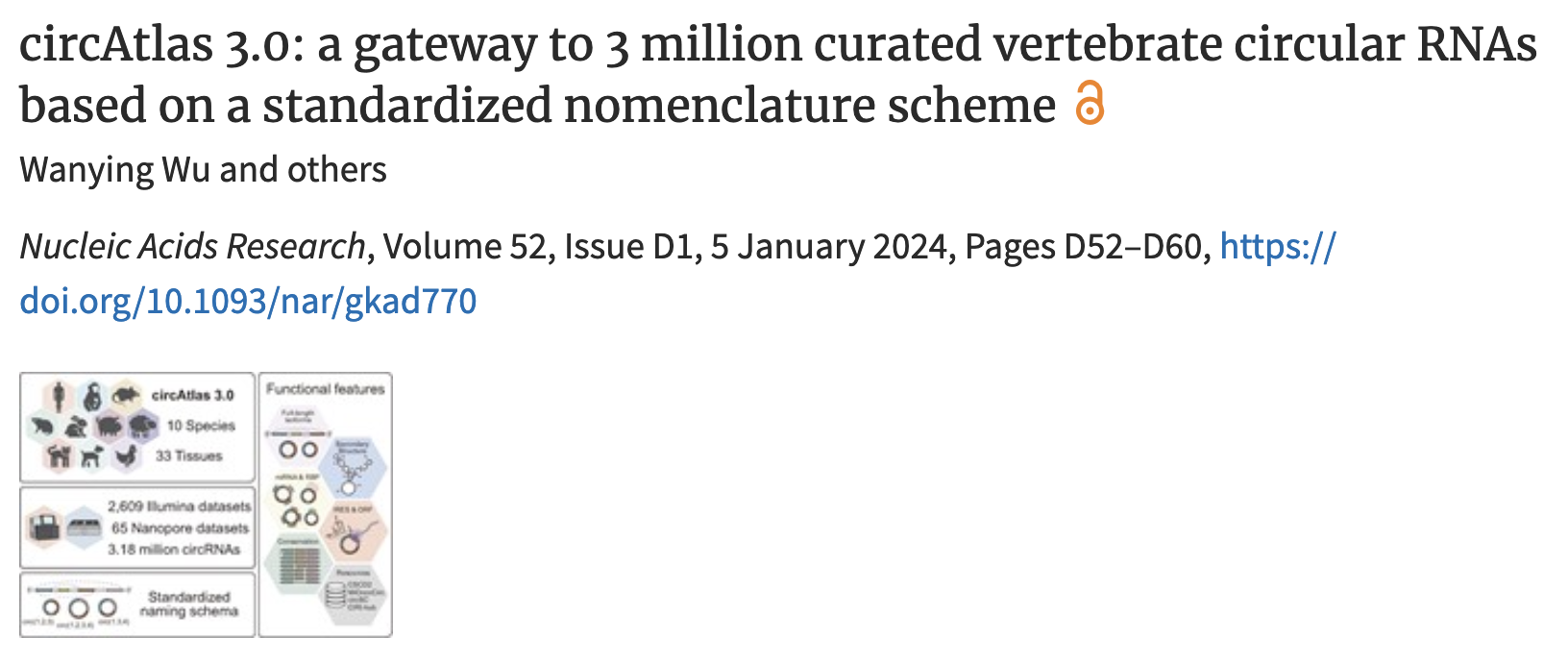 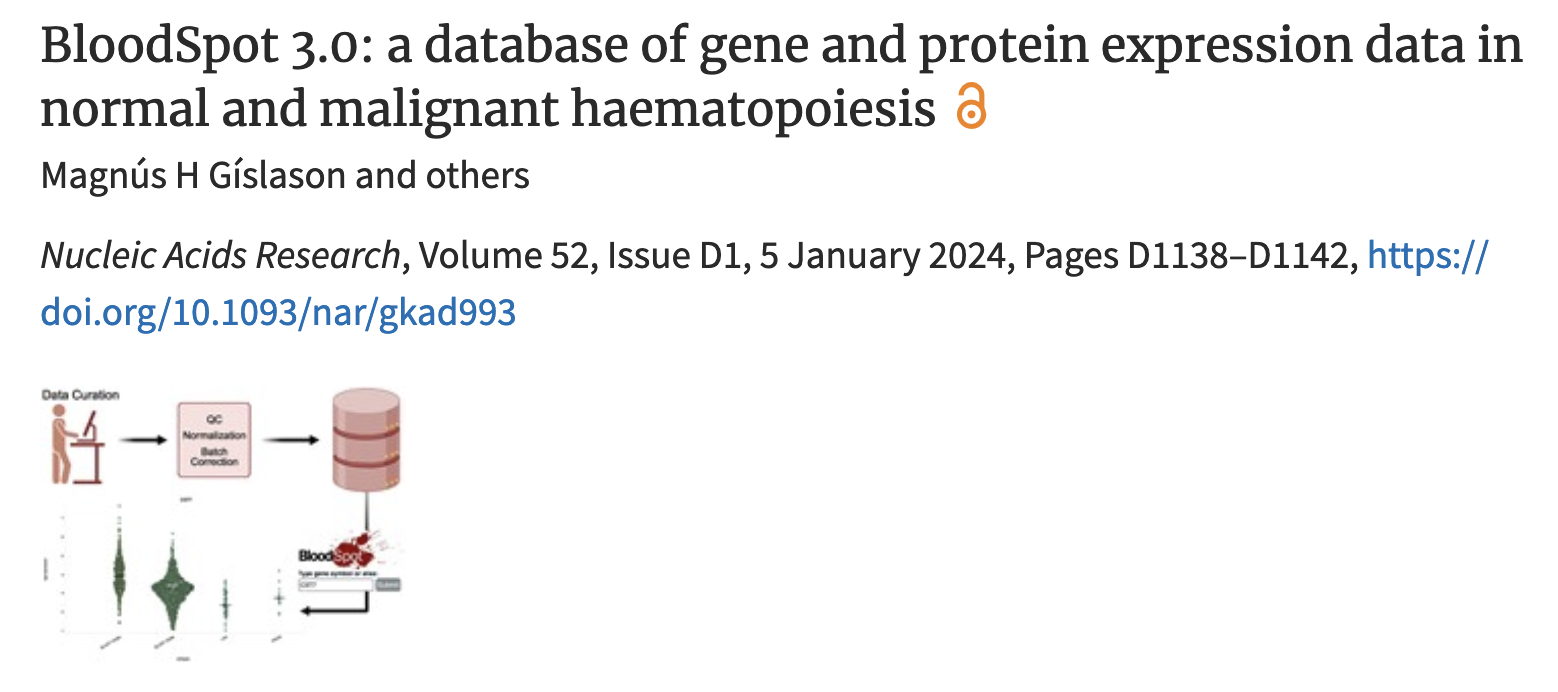 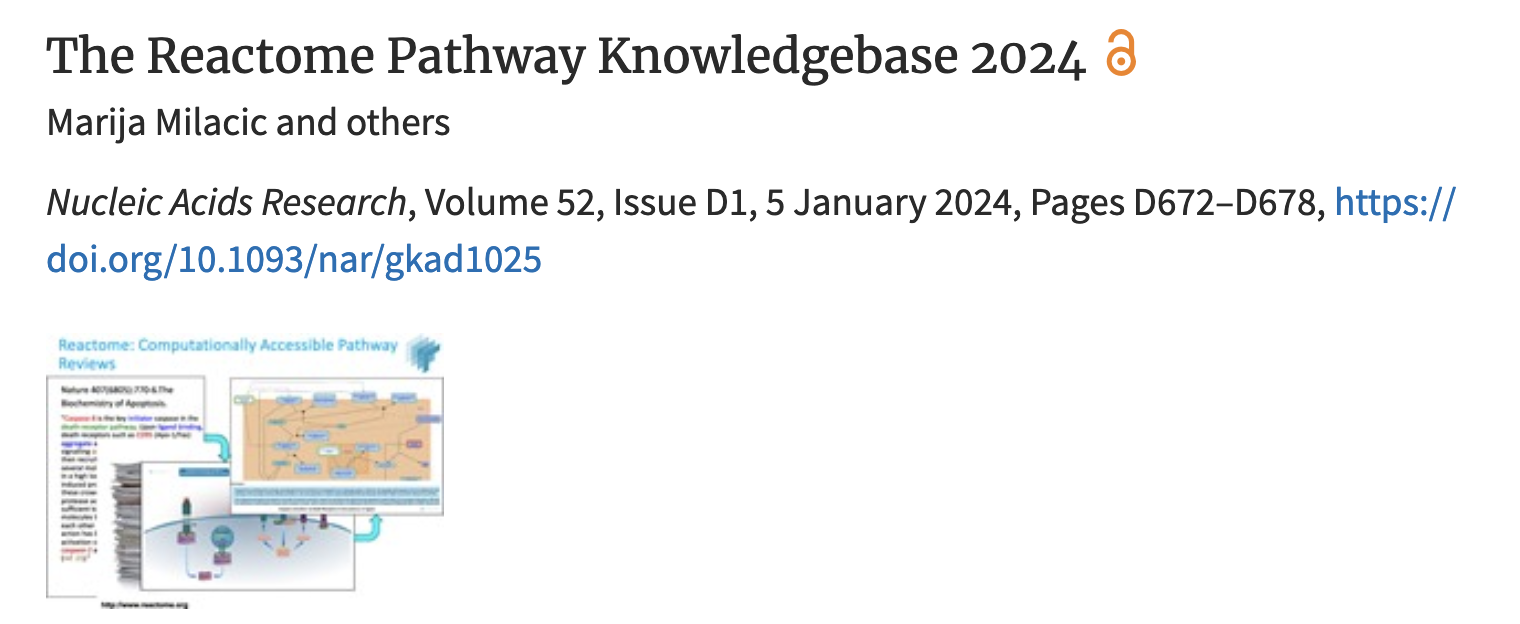